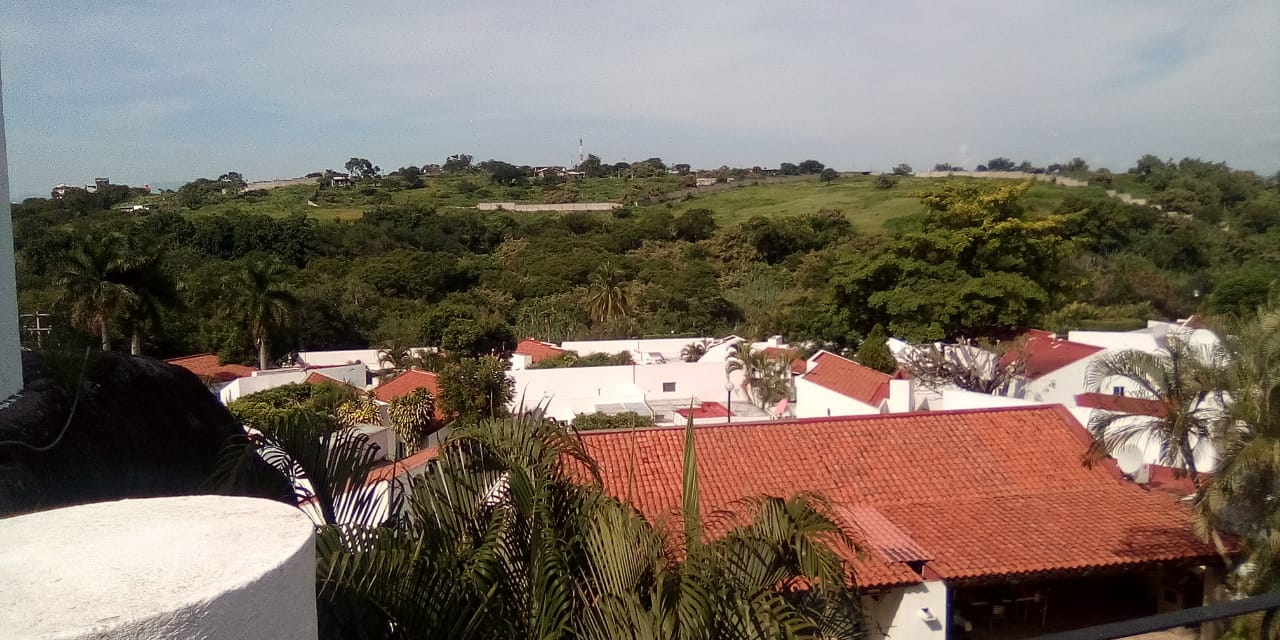 INICIO DE ACTIVIDADES
Segundo Trimestre 2020
RECONSTRUCCION DE LA BARDA CALLE FRESNOS
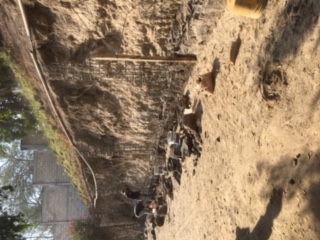 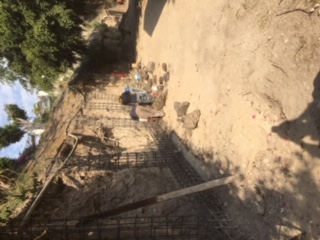 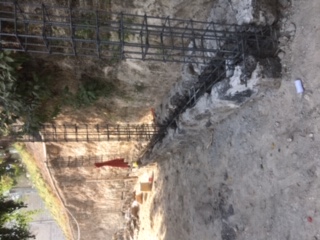 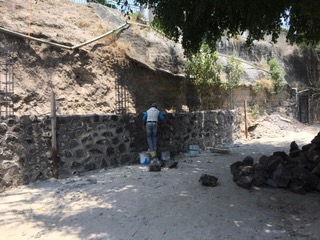 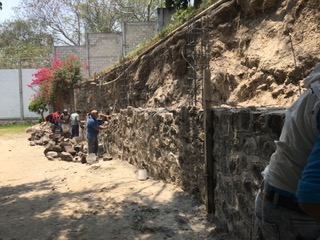 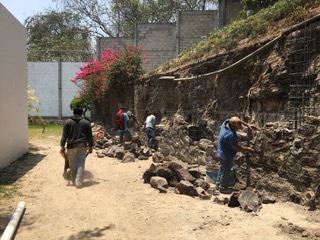 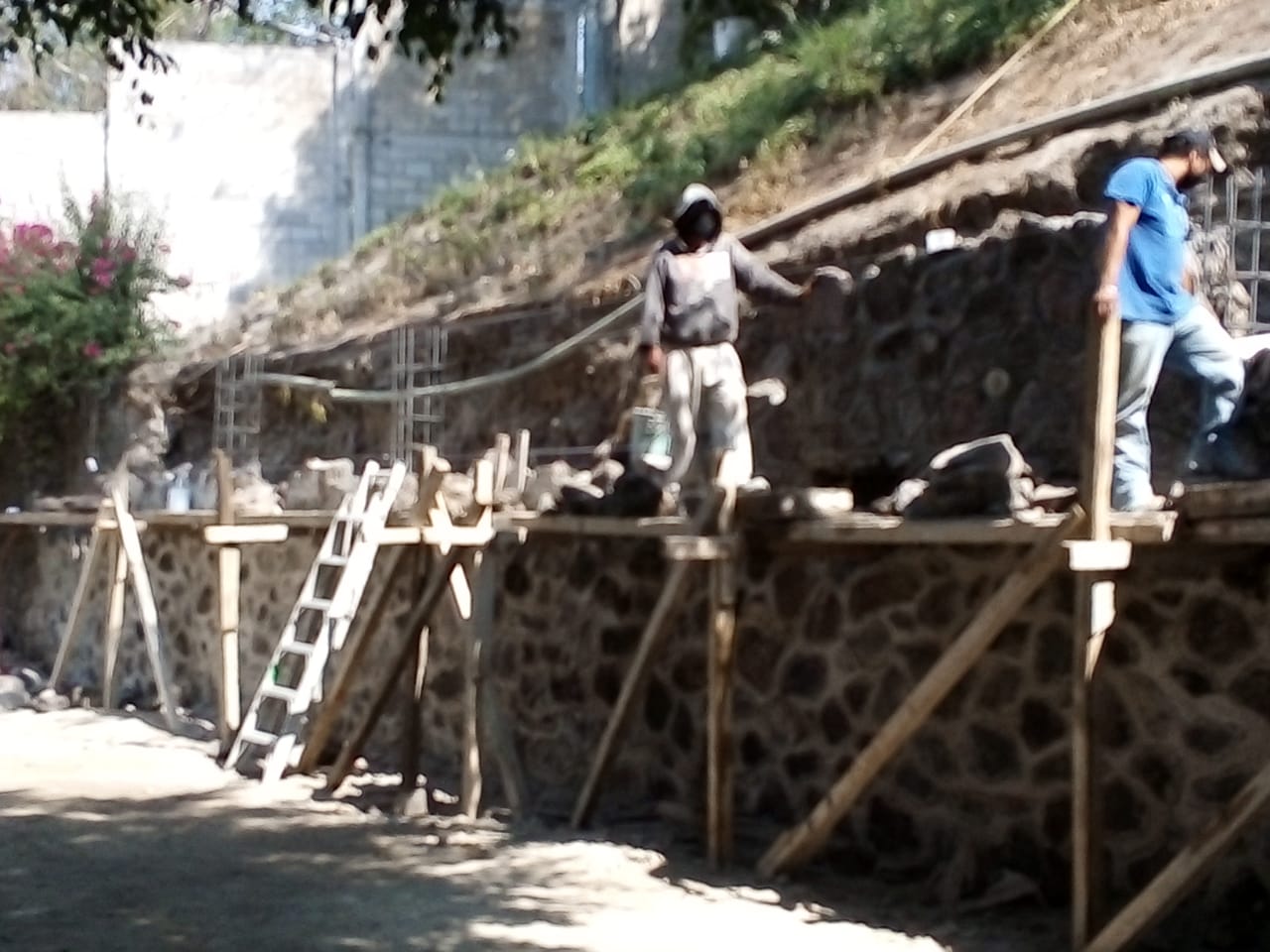 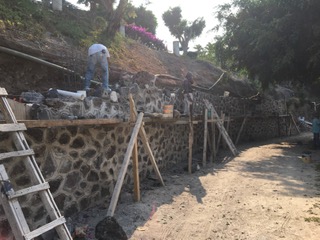 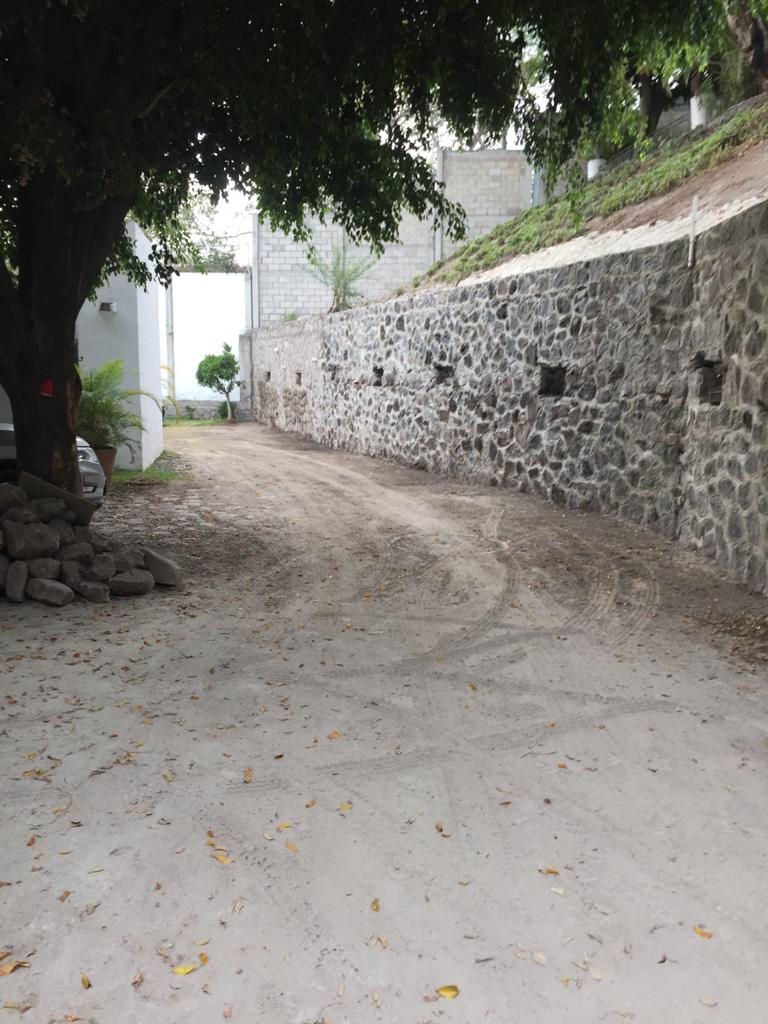 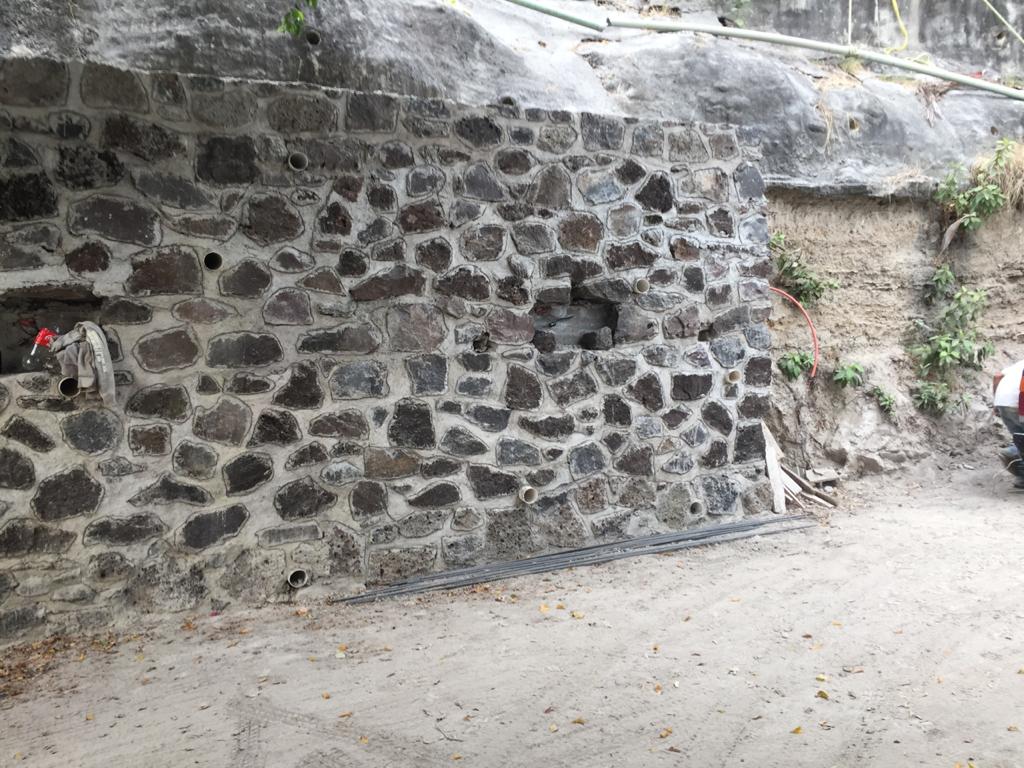 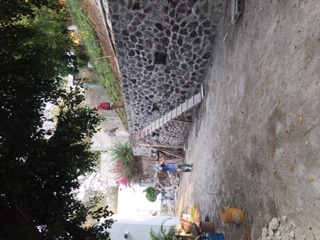 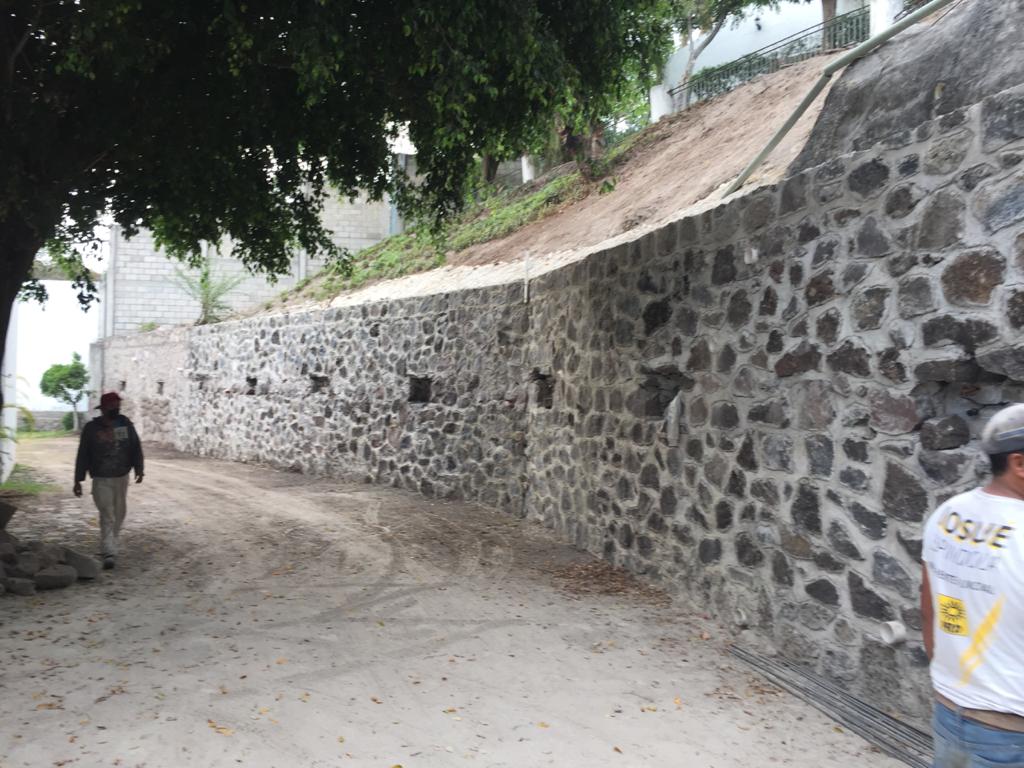 REPARACION DE
FUGAS DE AGUA
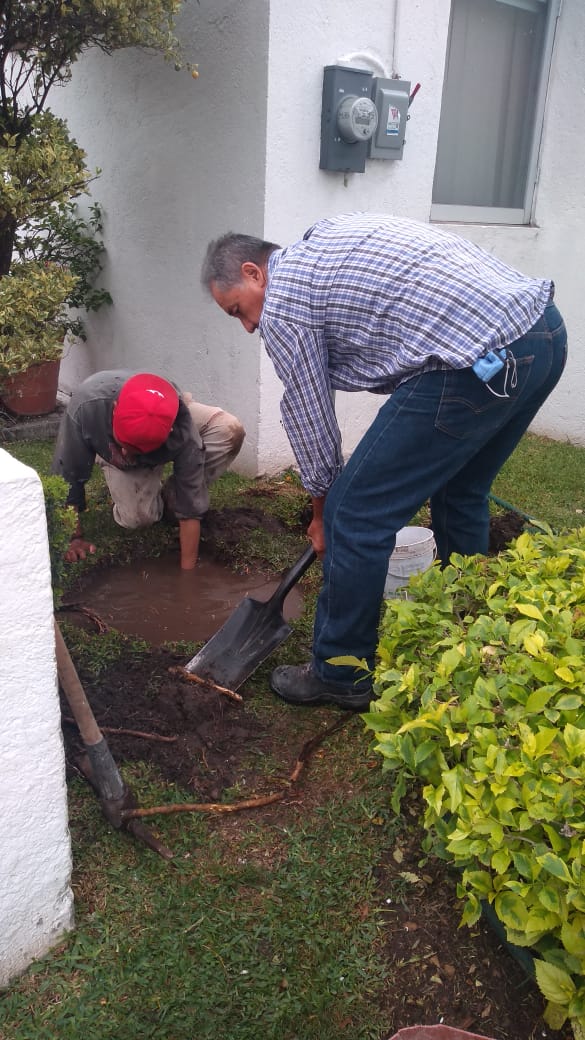 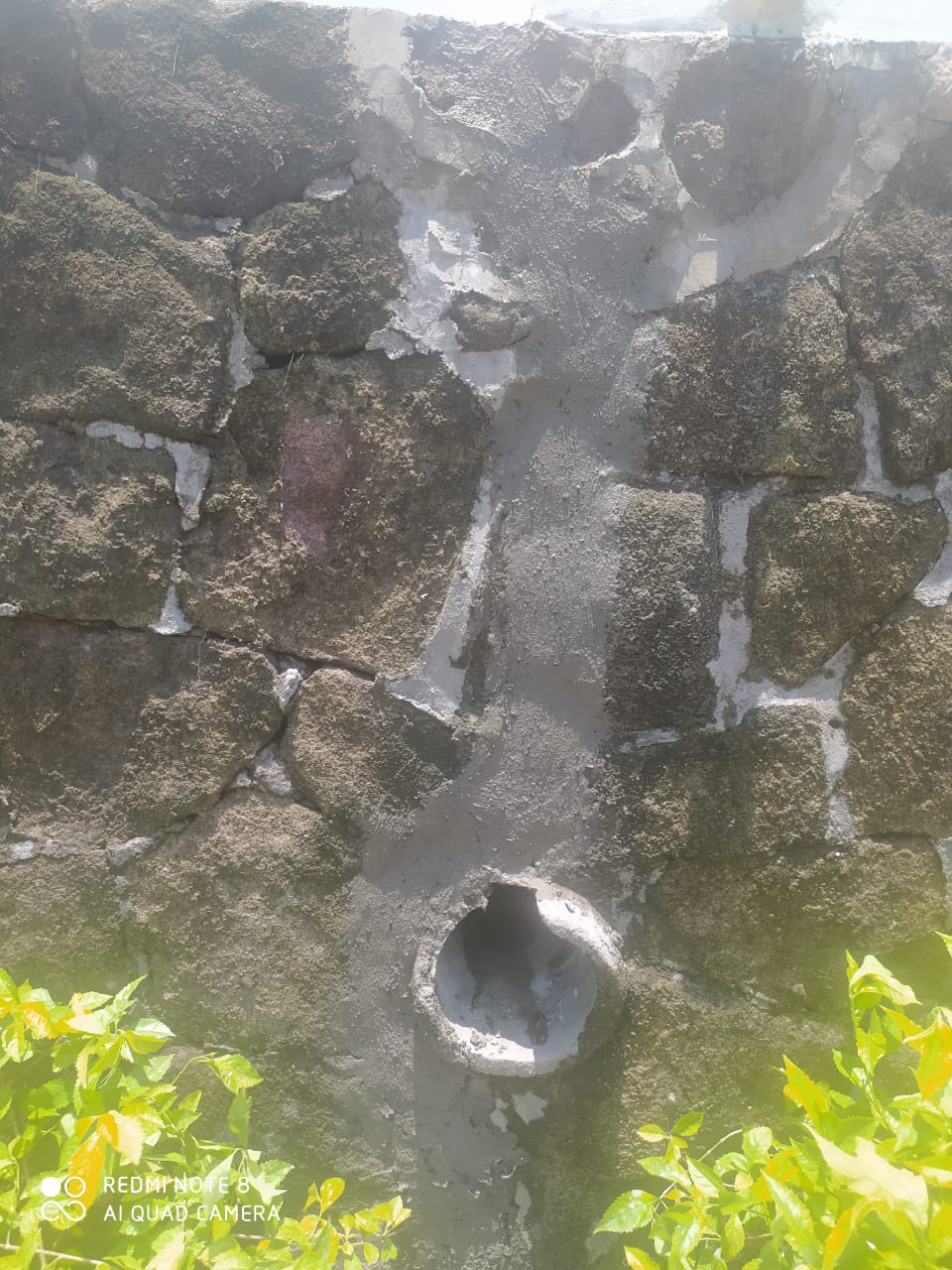 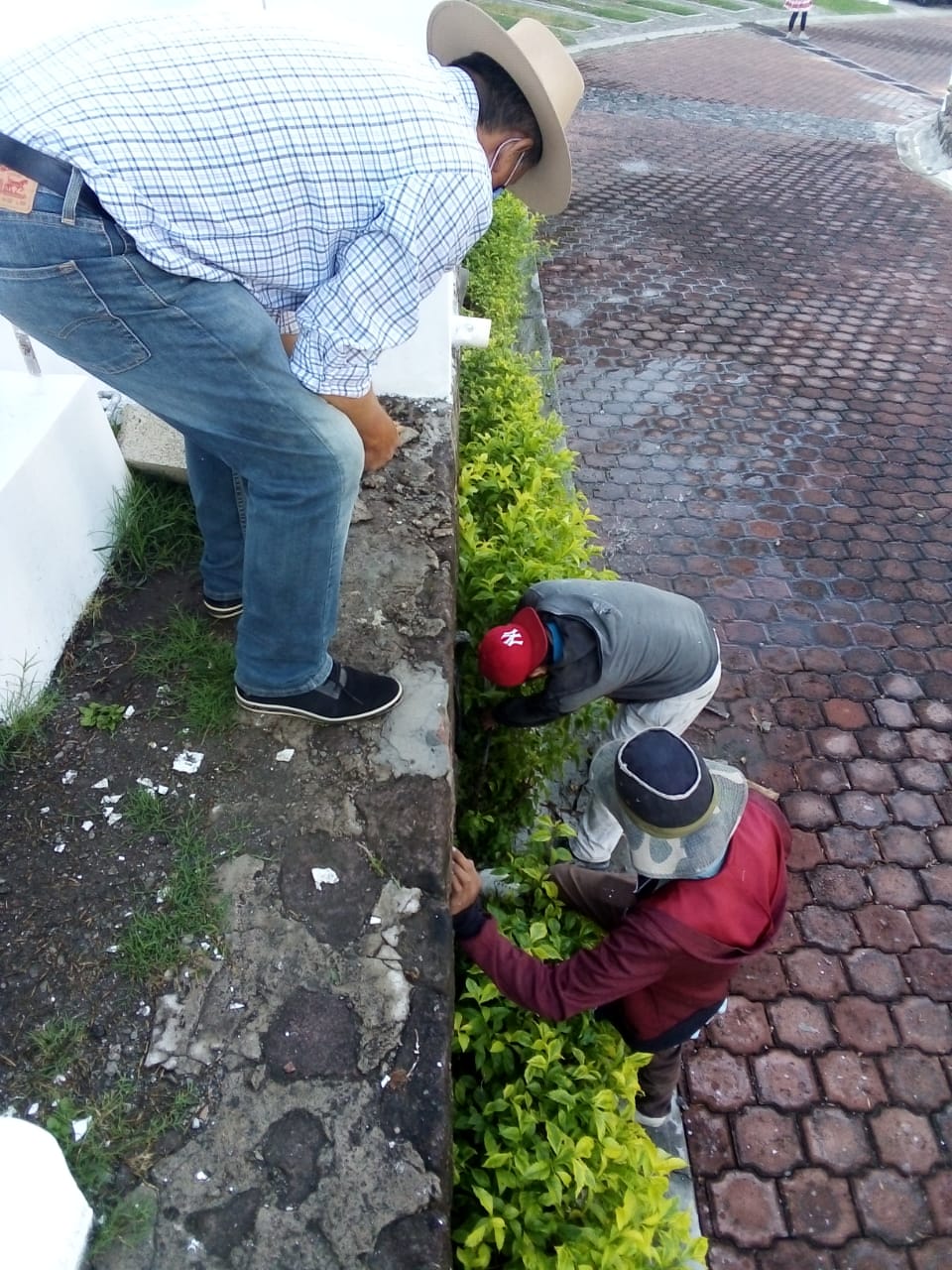 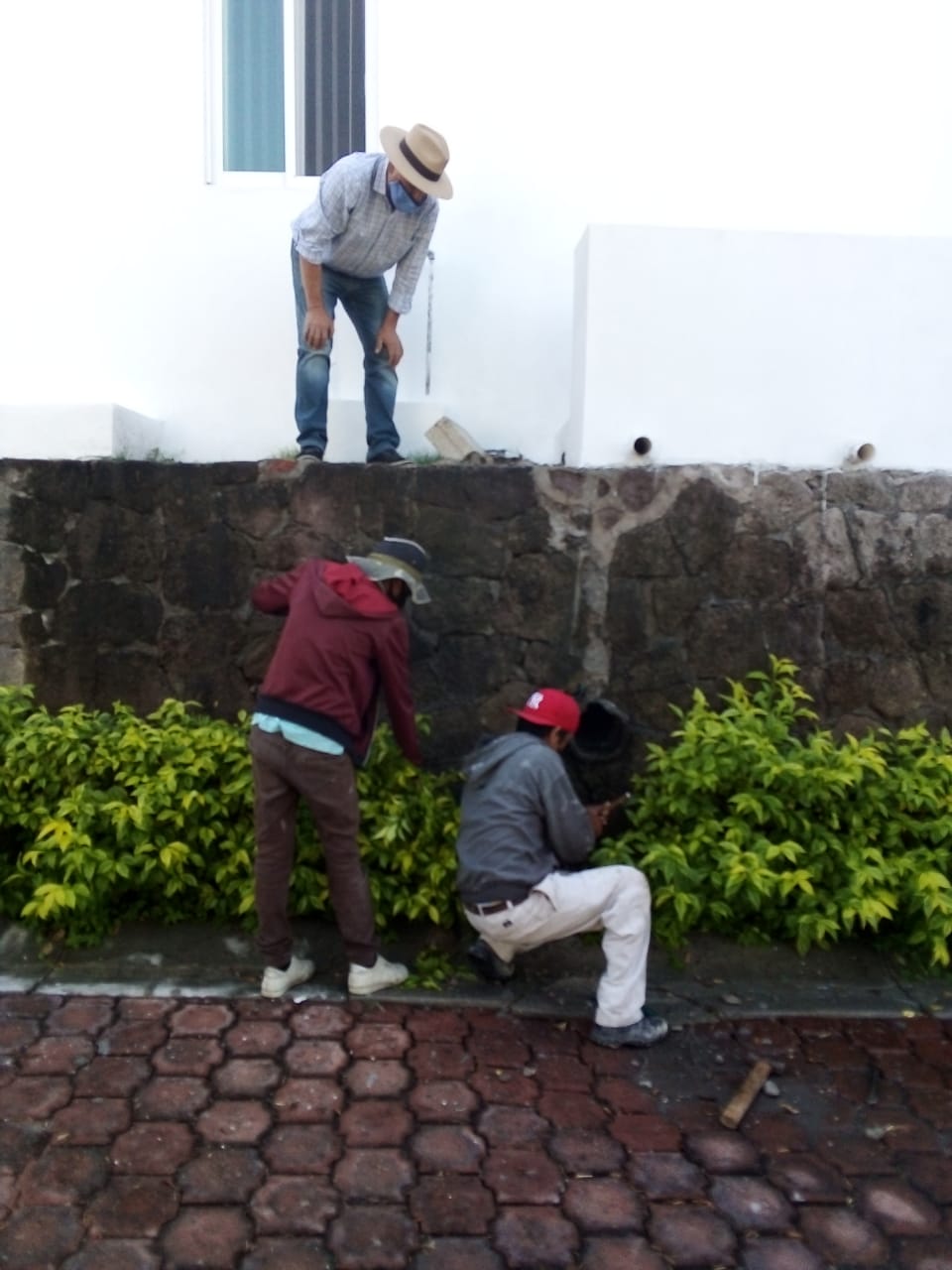 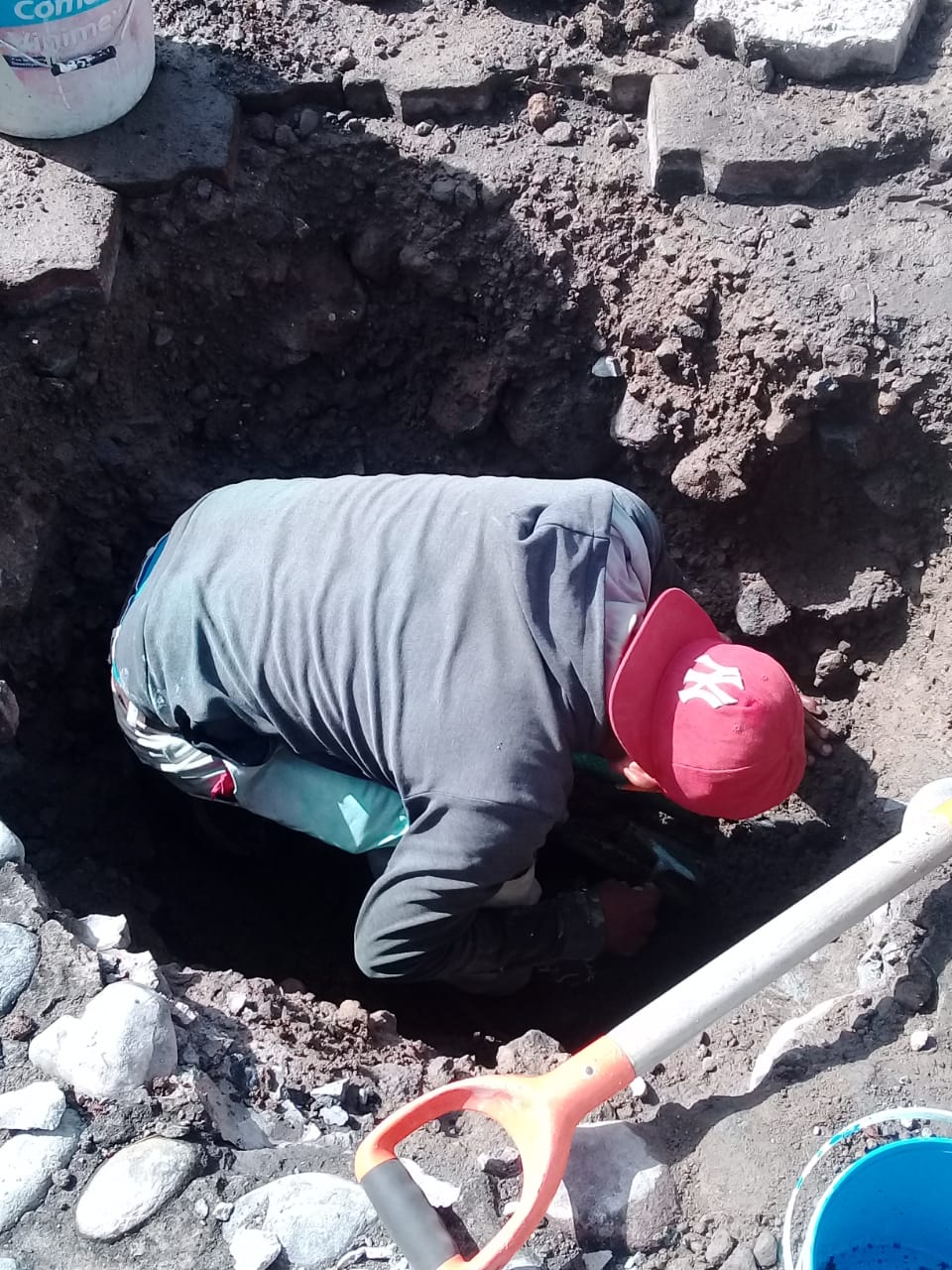 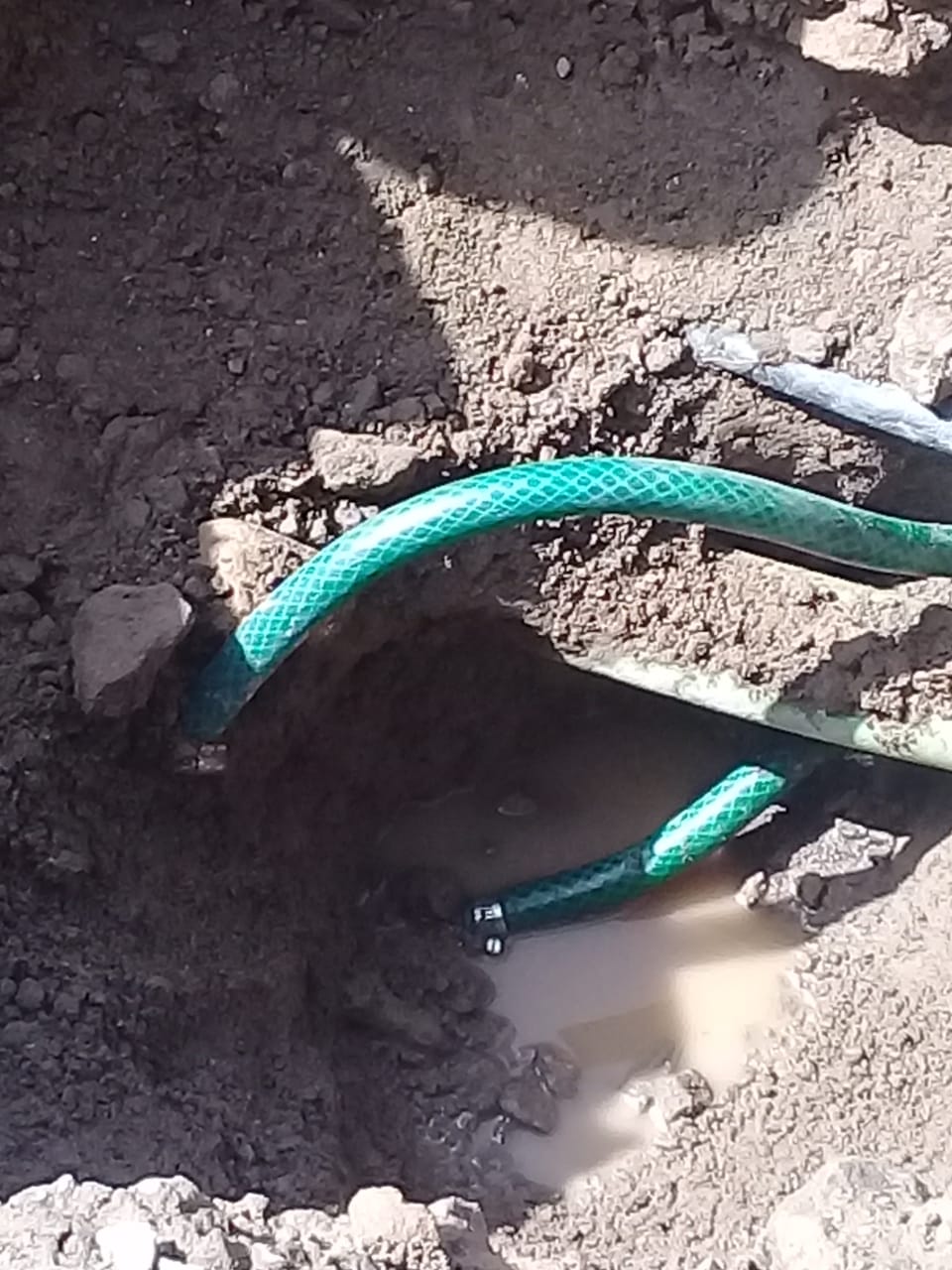 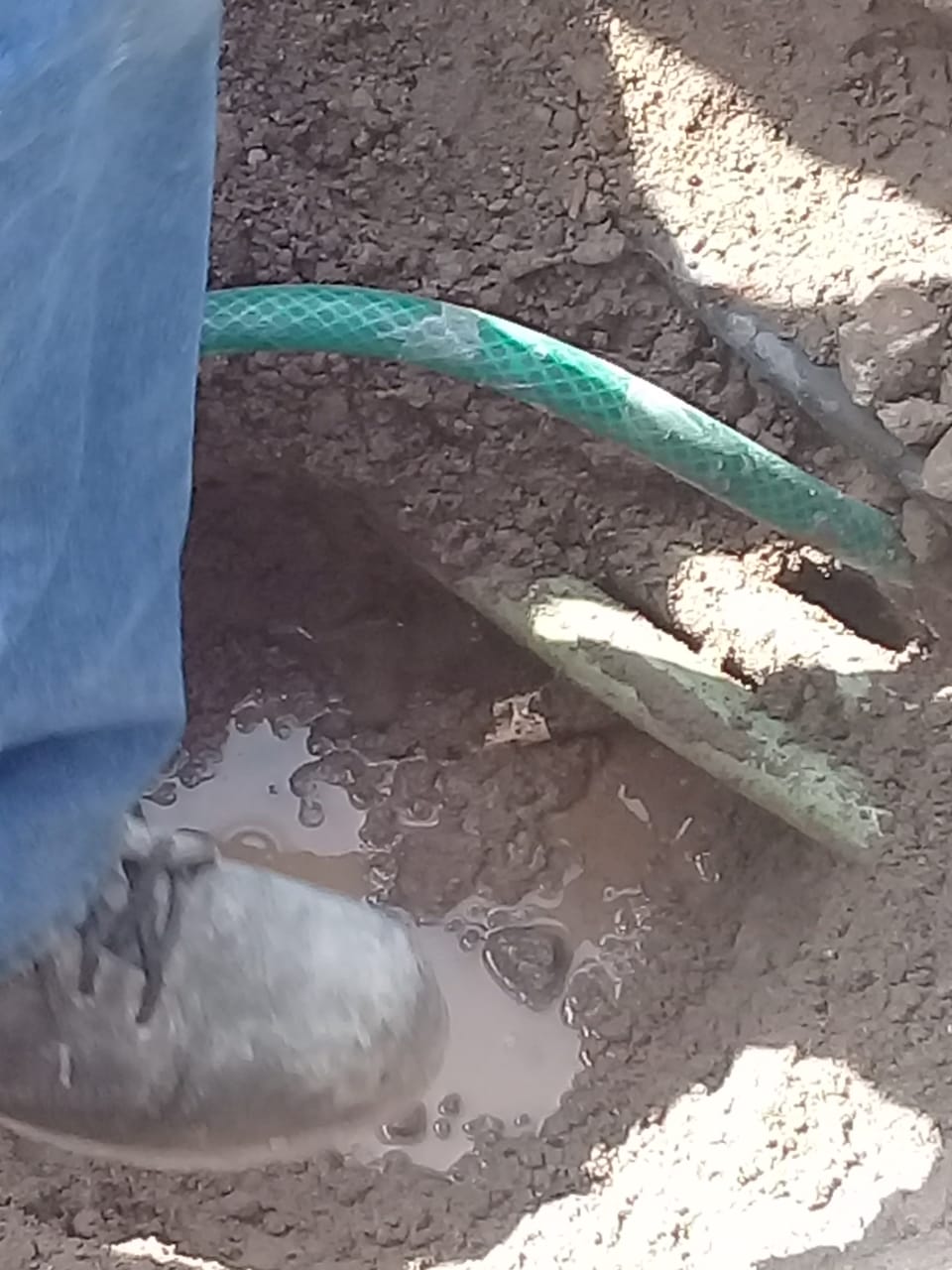 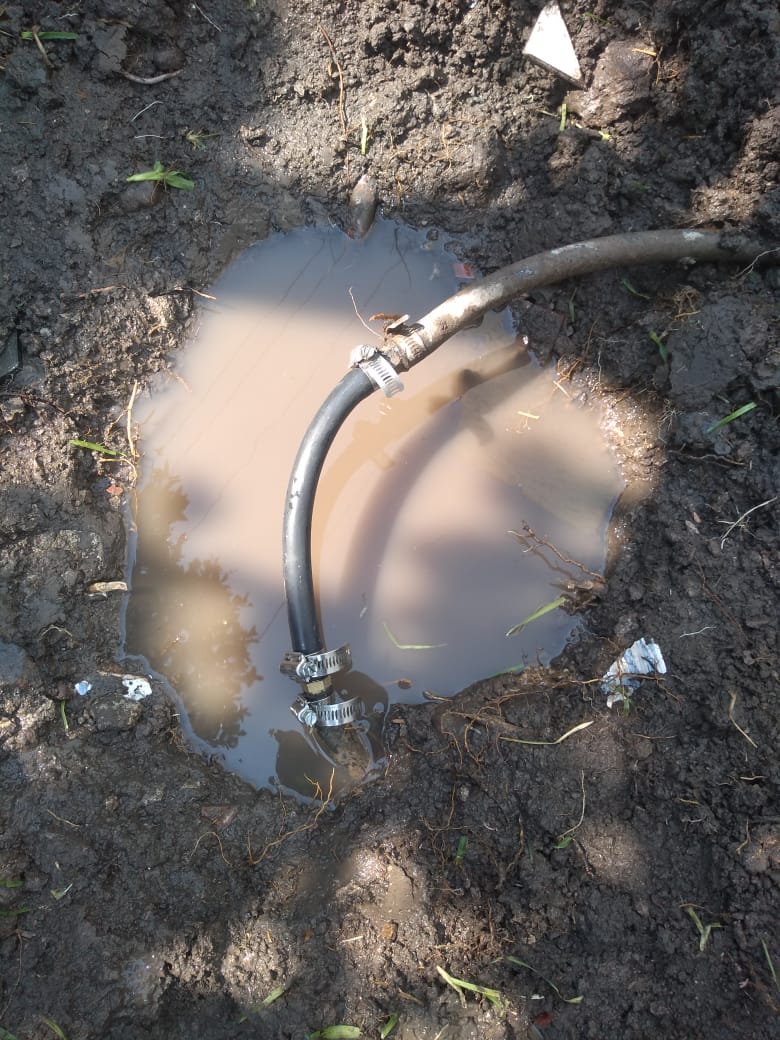 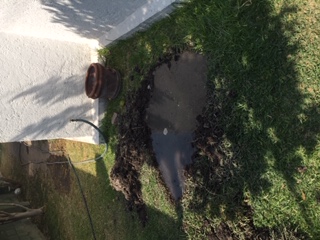 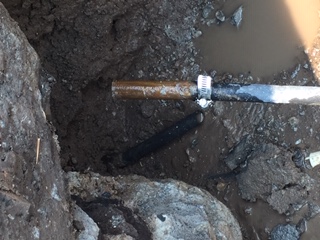 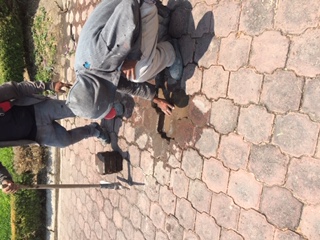 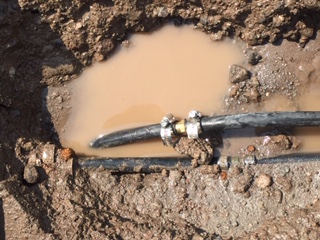 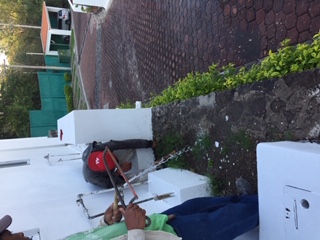 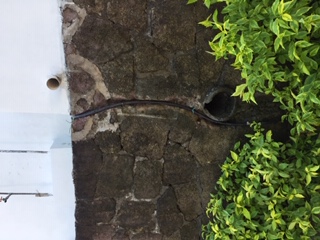 DESASOLVE DE RED DE AGUAS 
DE  ALBERCAS
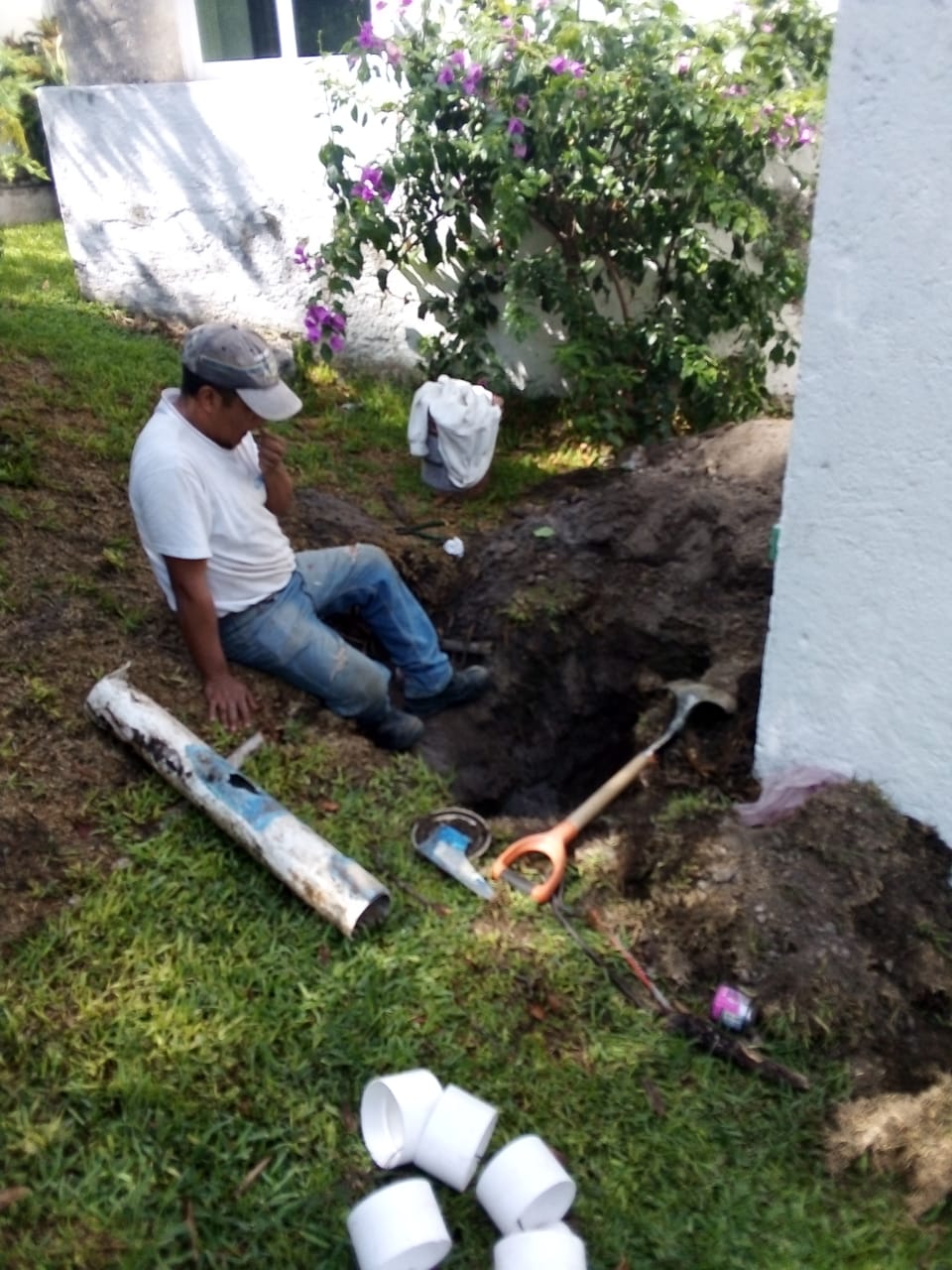 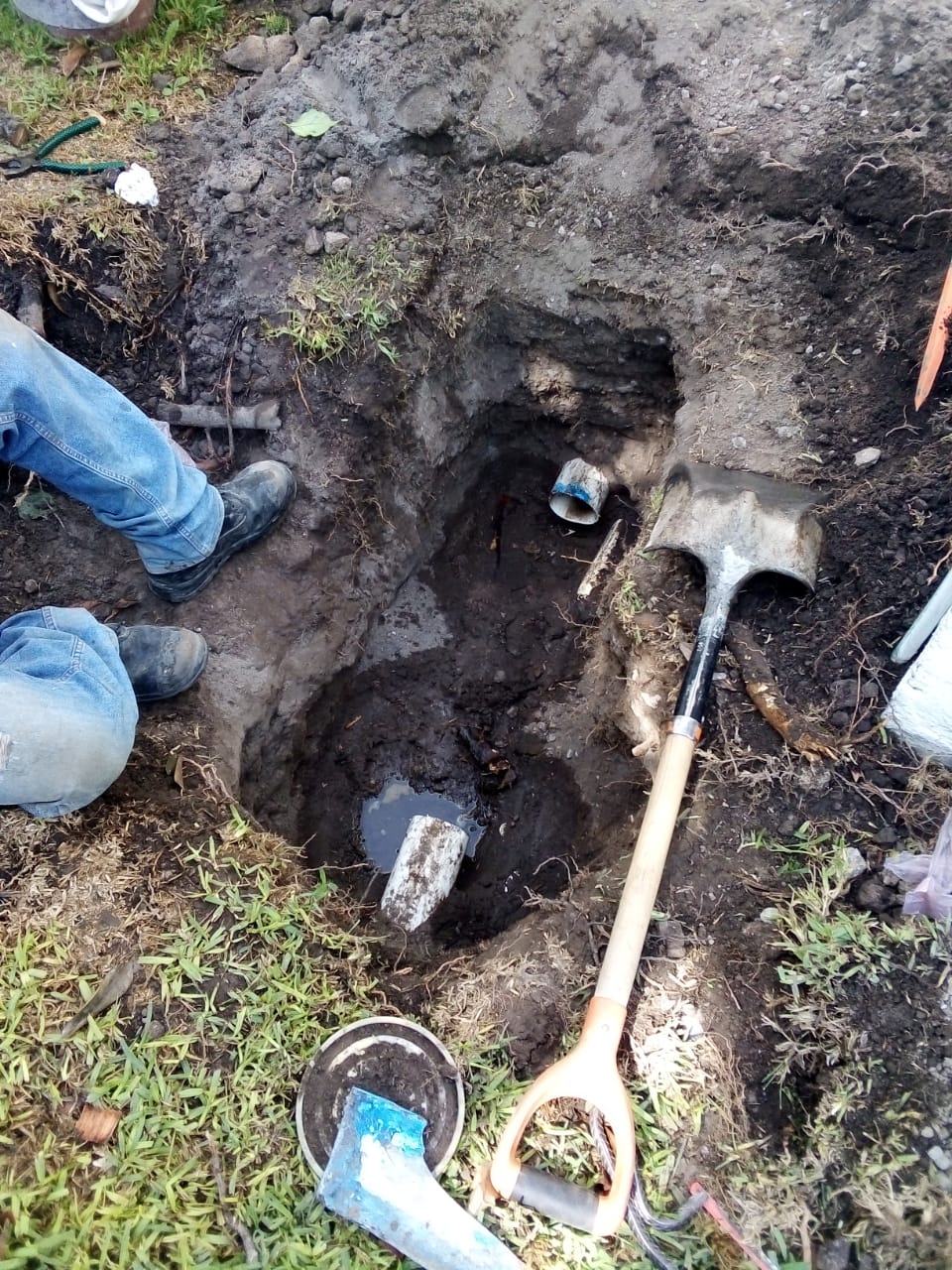 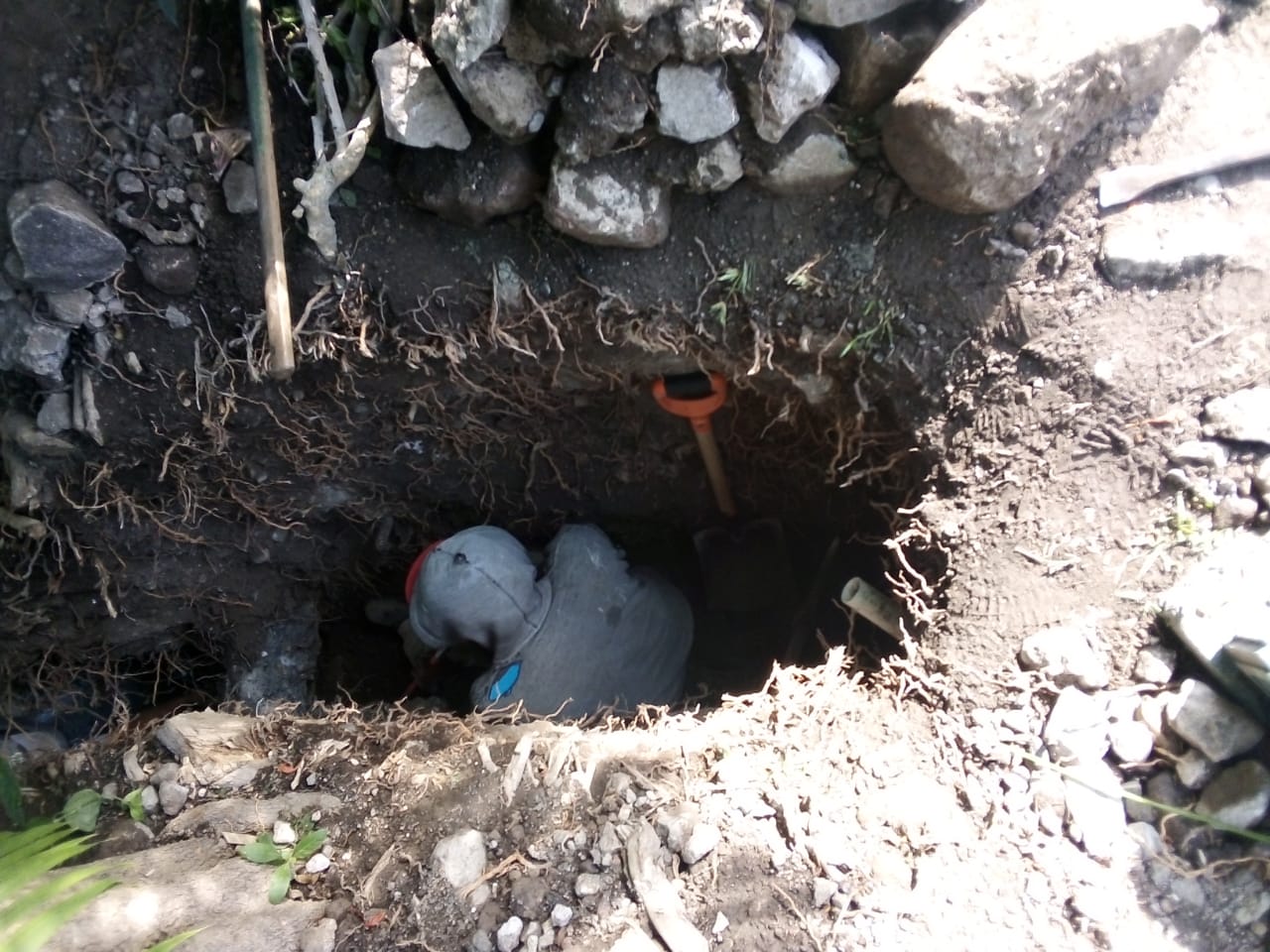 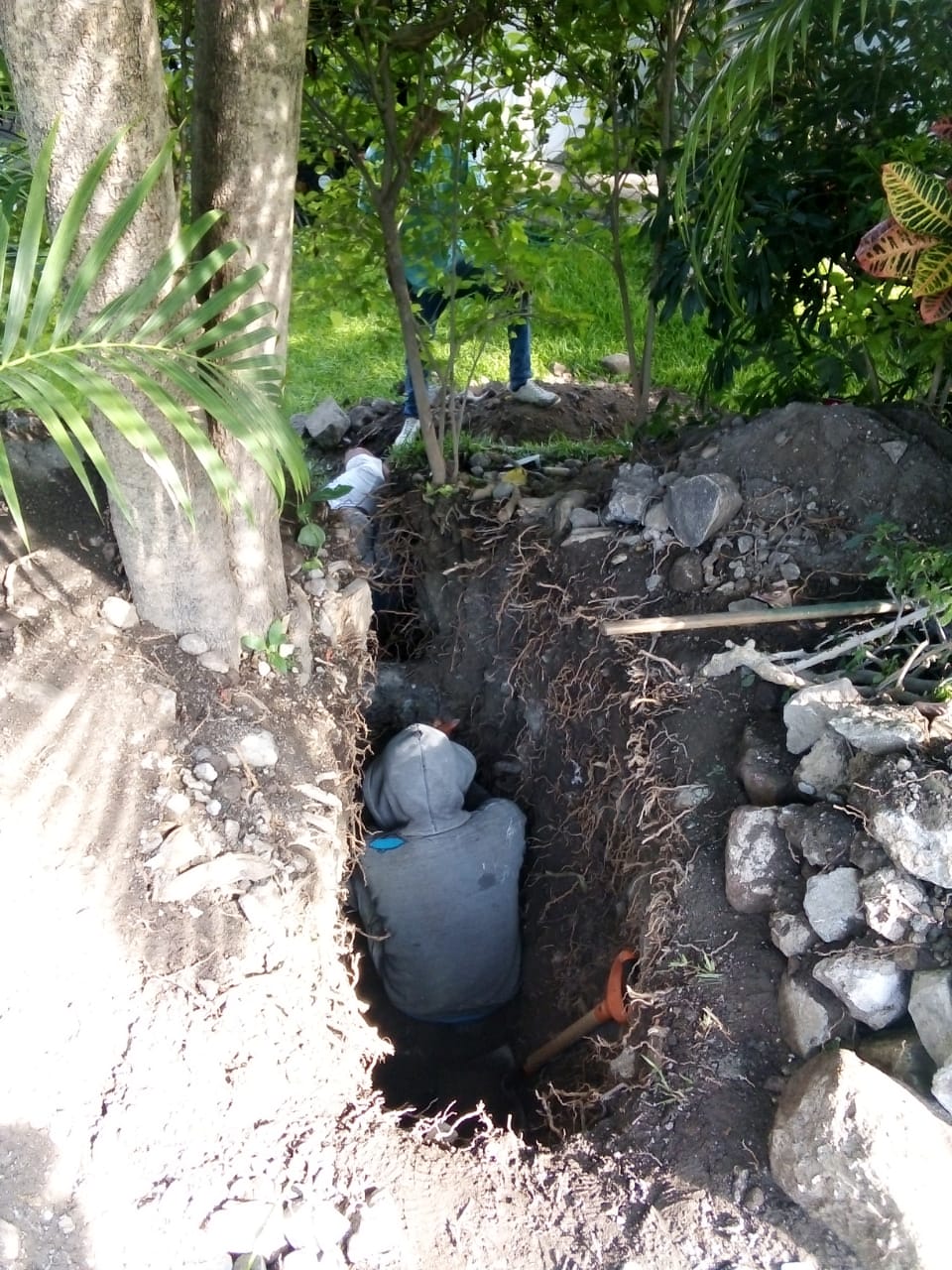 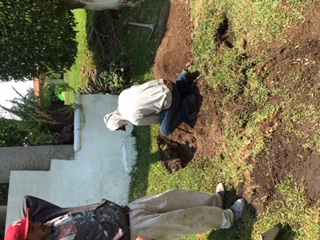 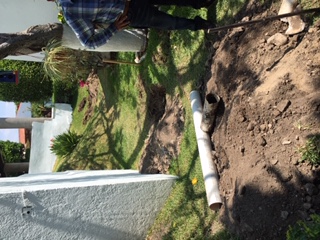 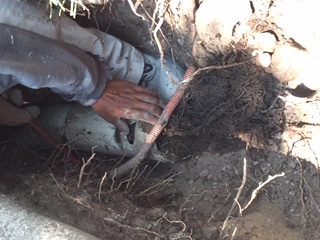 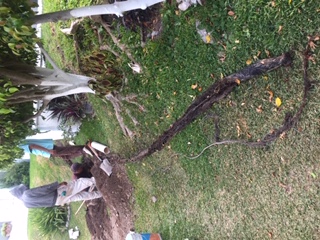 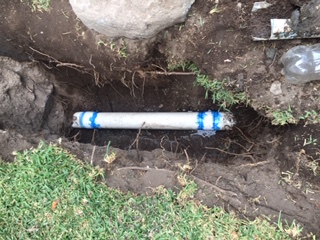 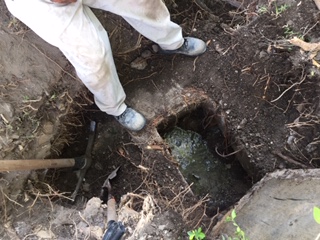 TRABAJOS DE MANTENIMIENTO
PLANTA TRATADORA
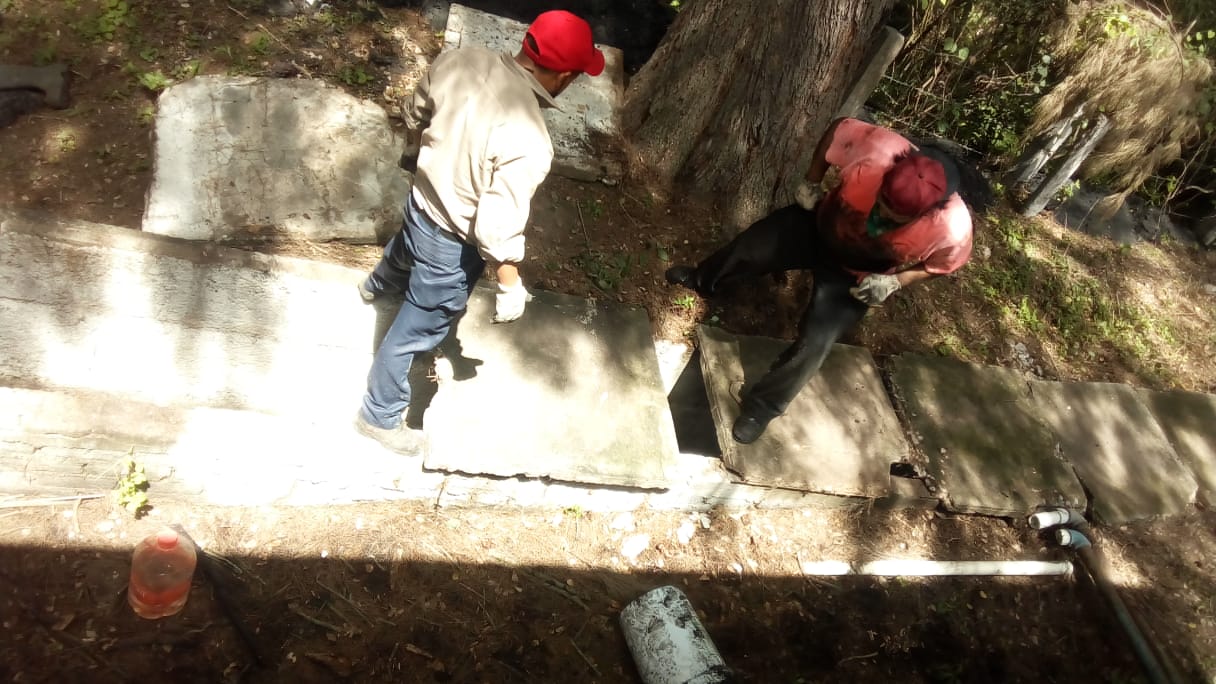 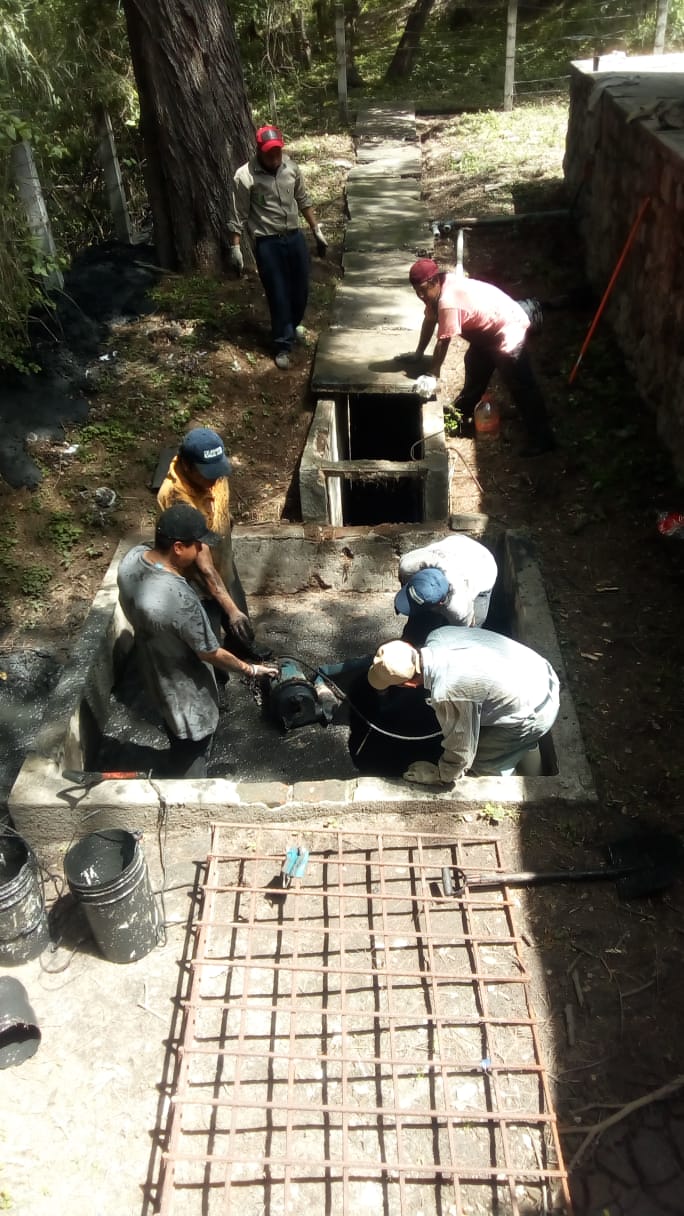 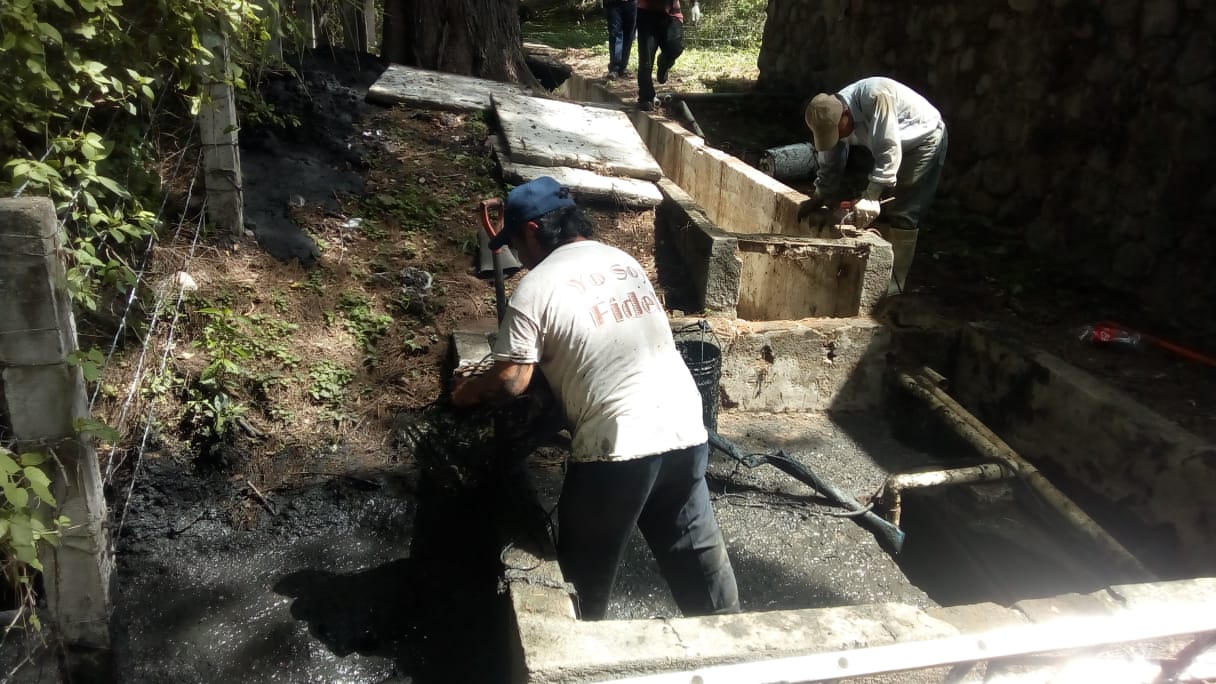 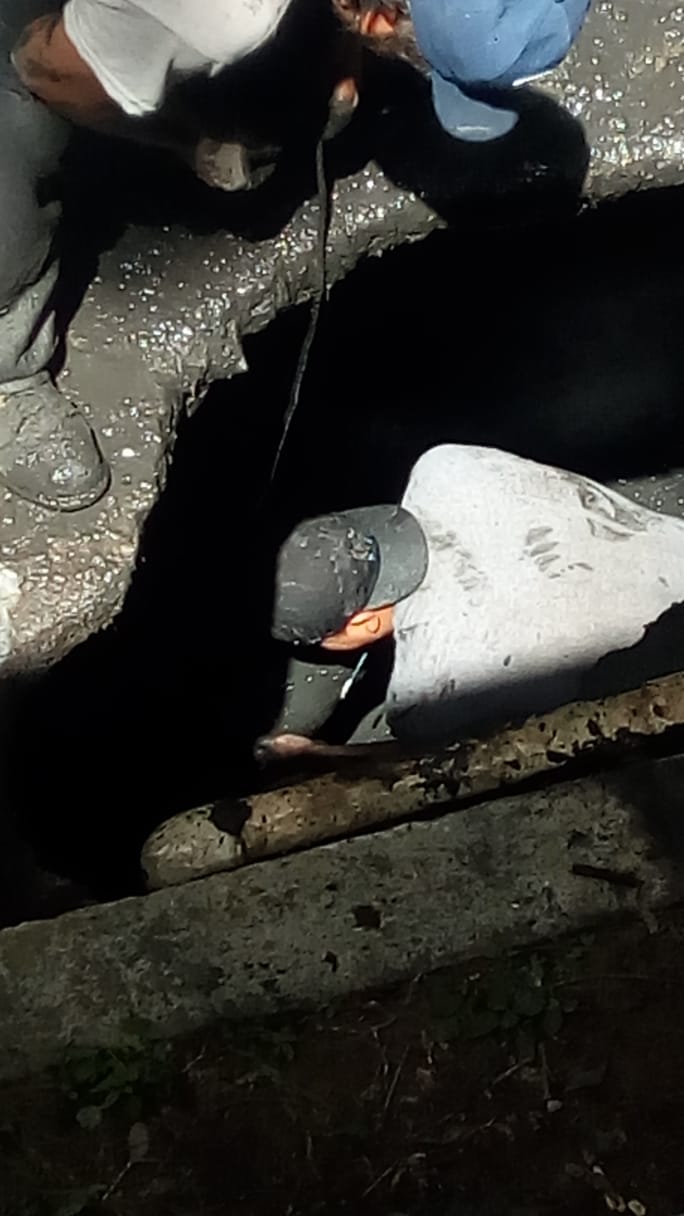 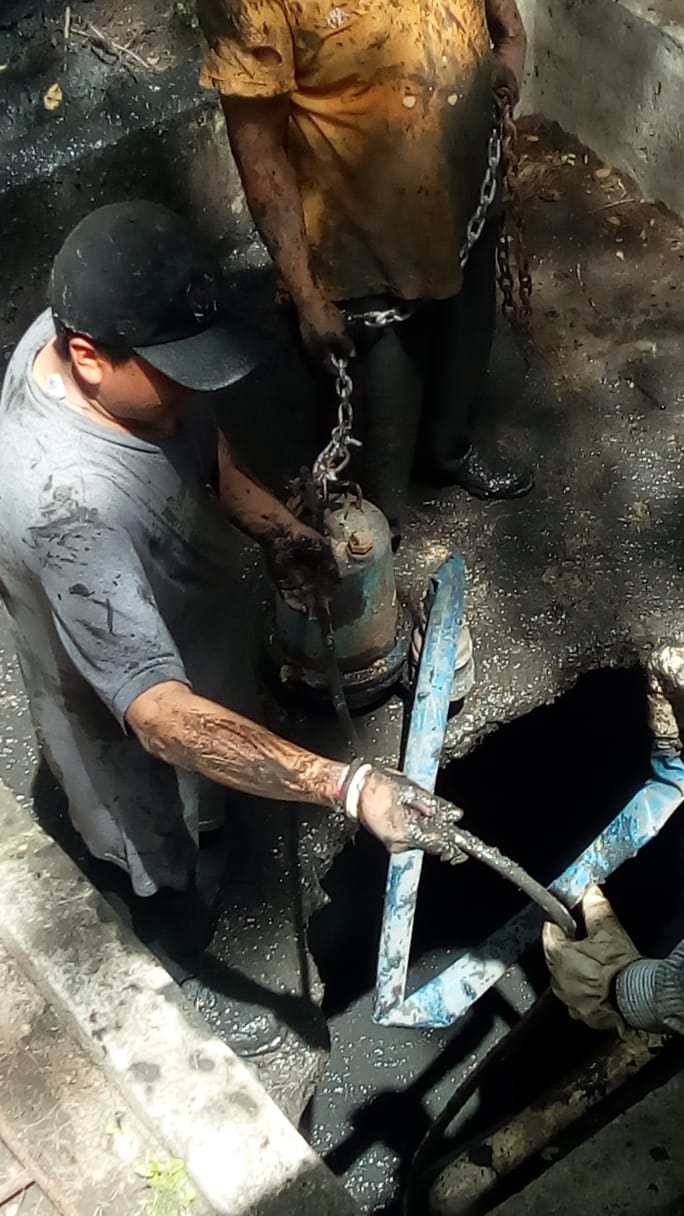 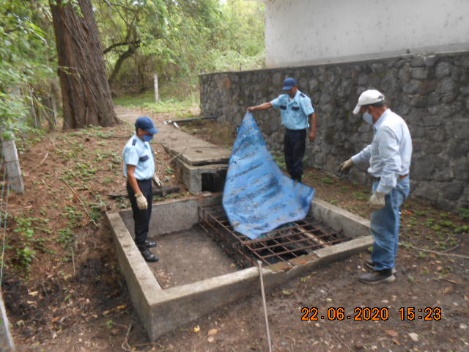 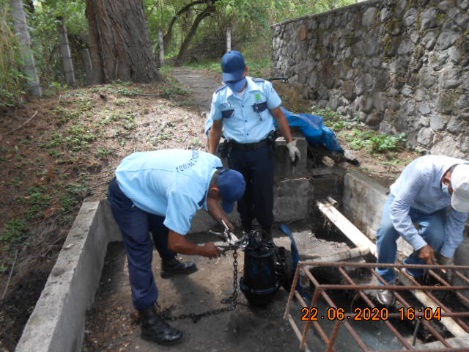 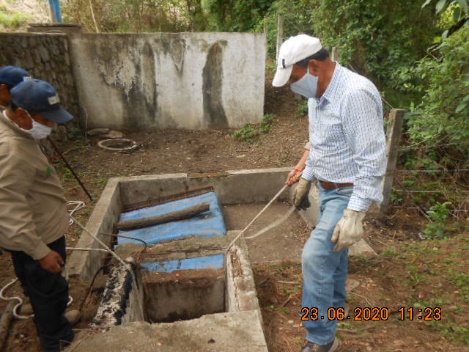 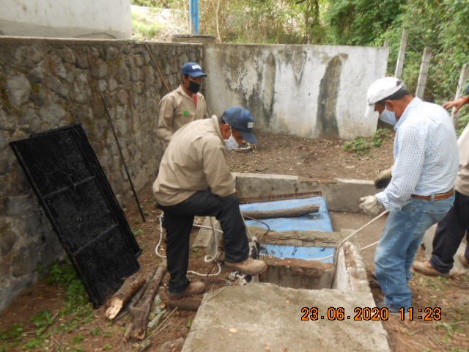 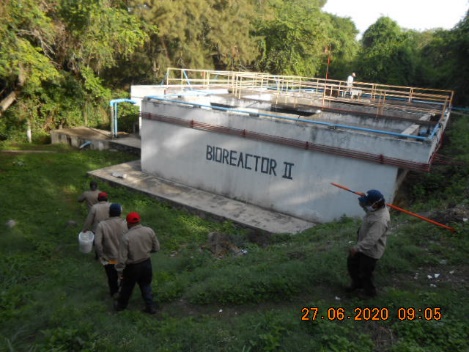 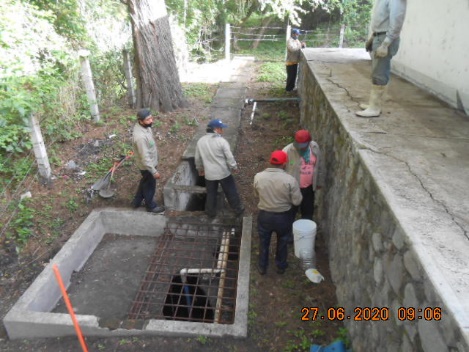 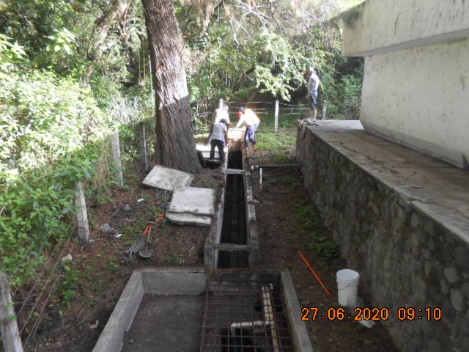 CAMBIO Y REPARACION DE LUMINARIAS
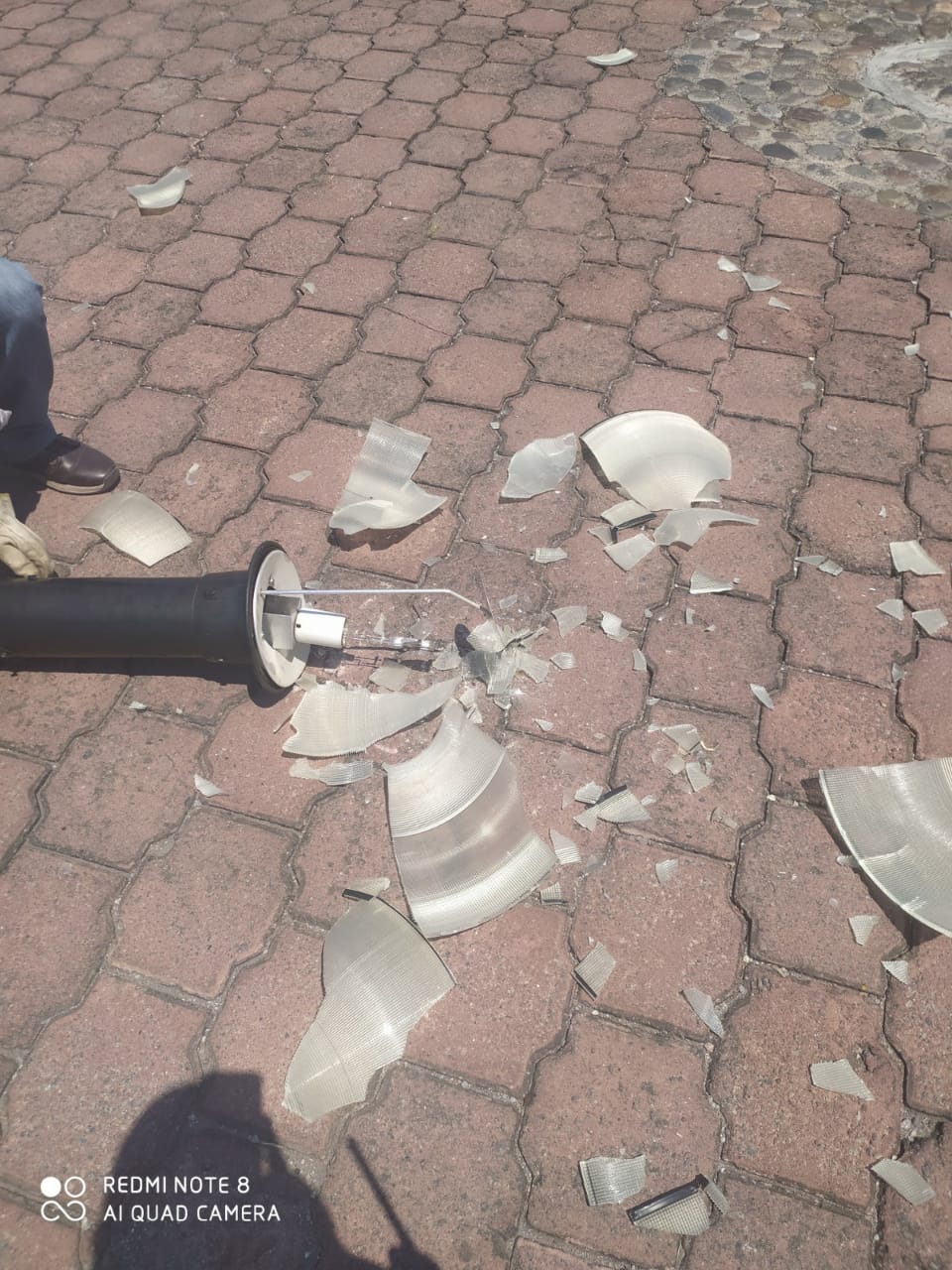 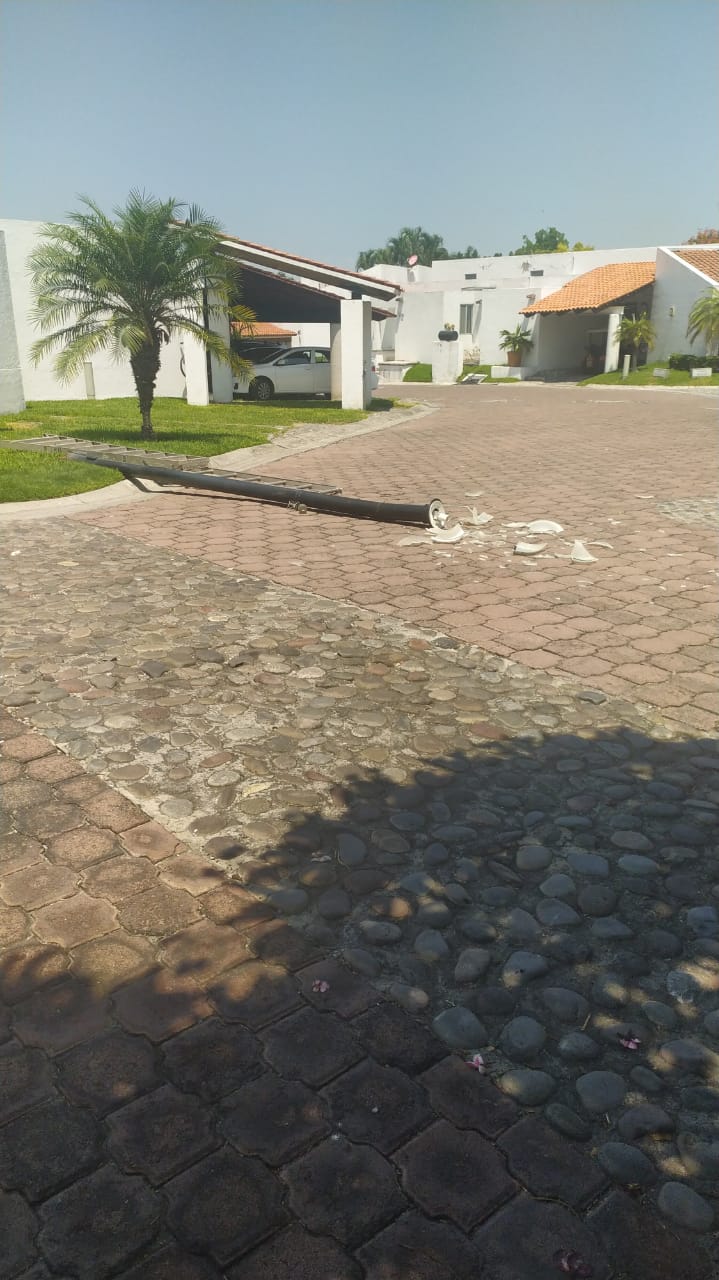 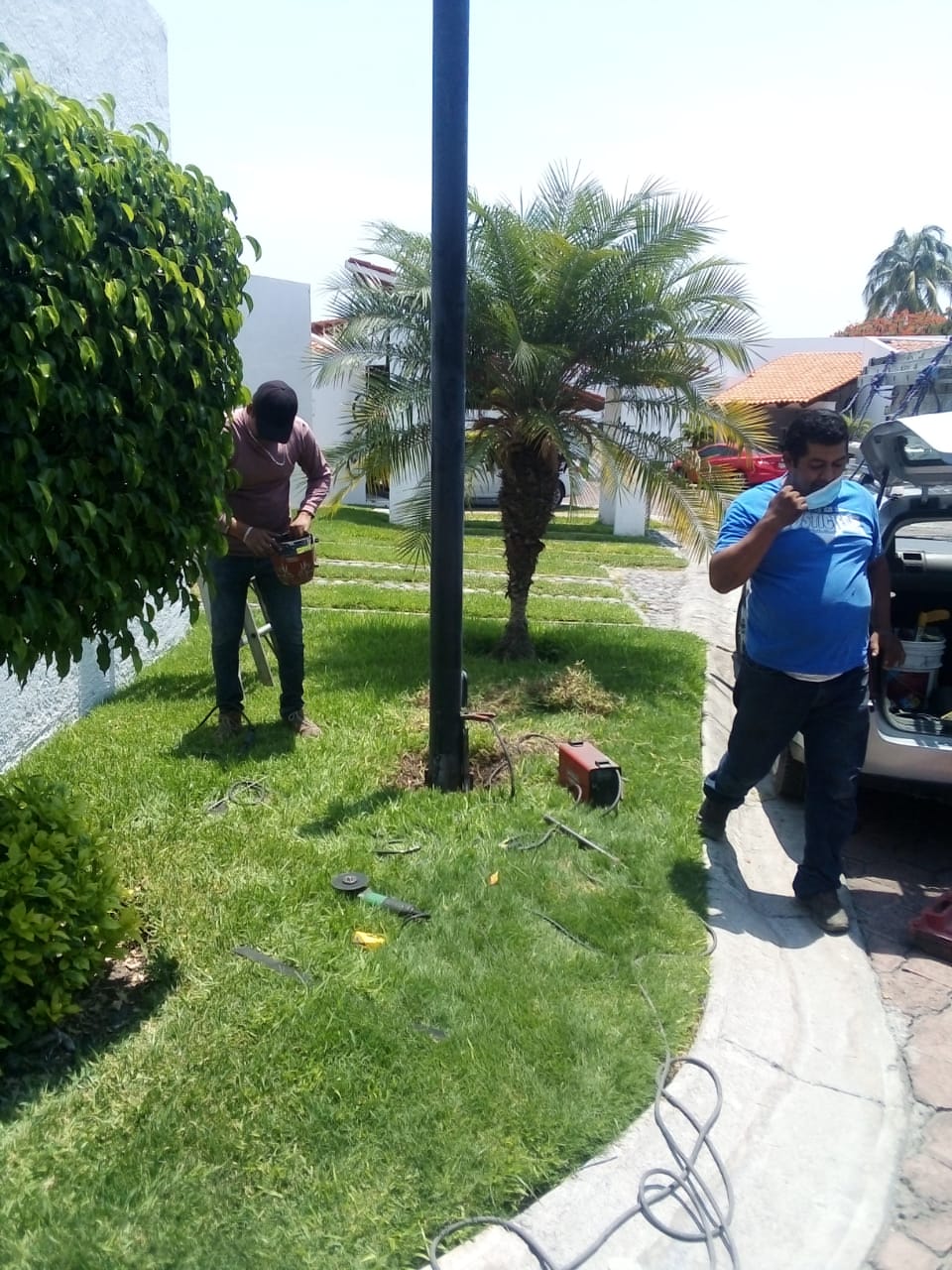 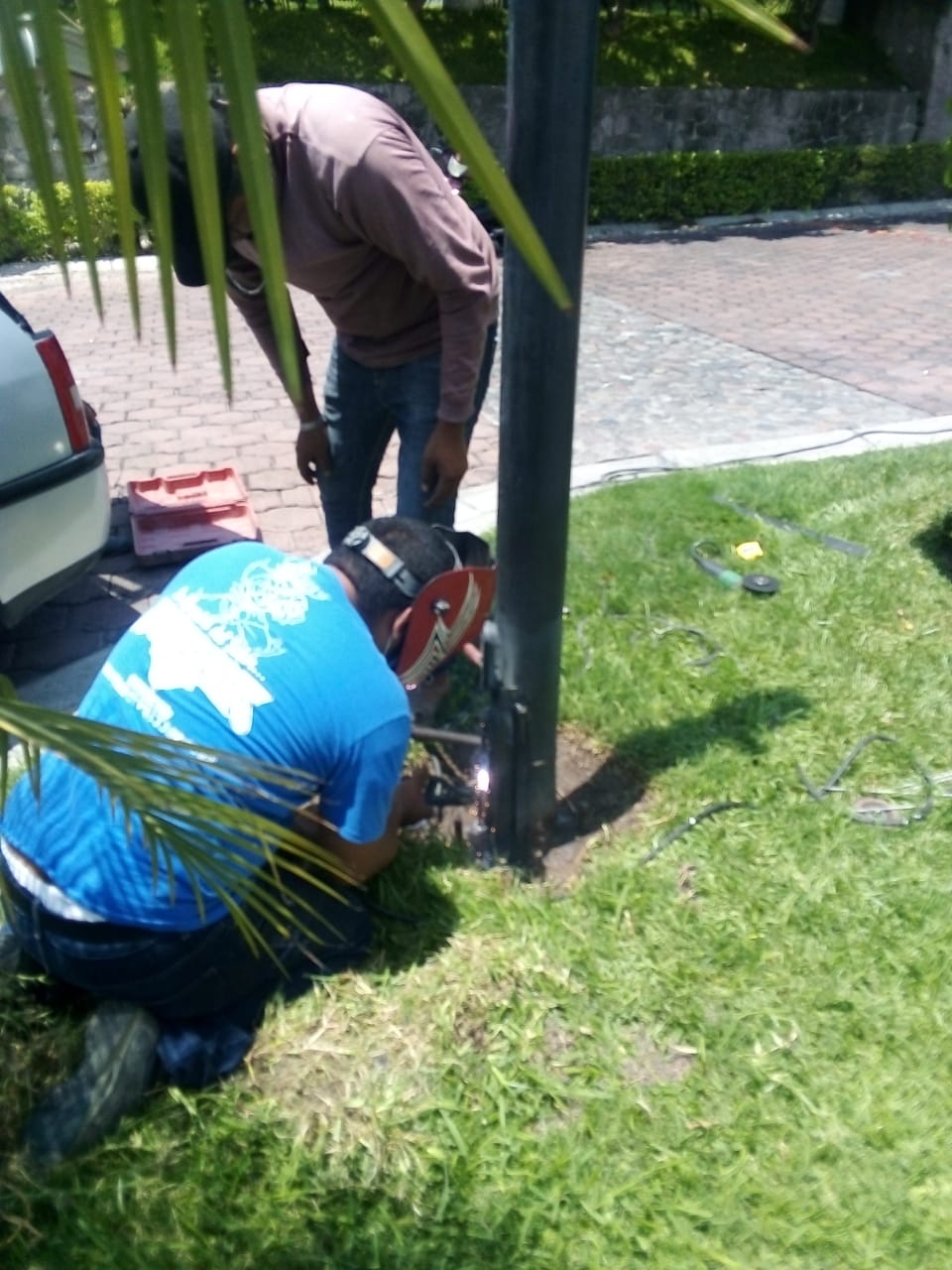 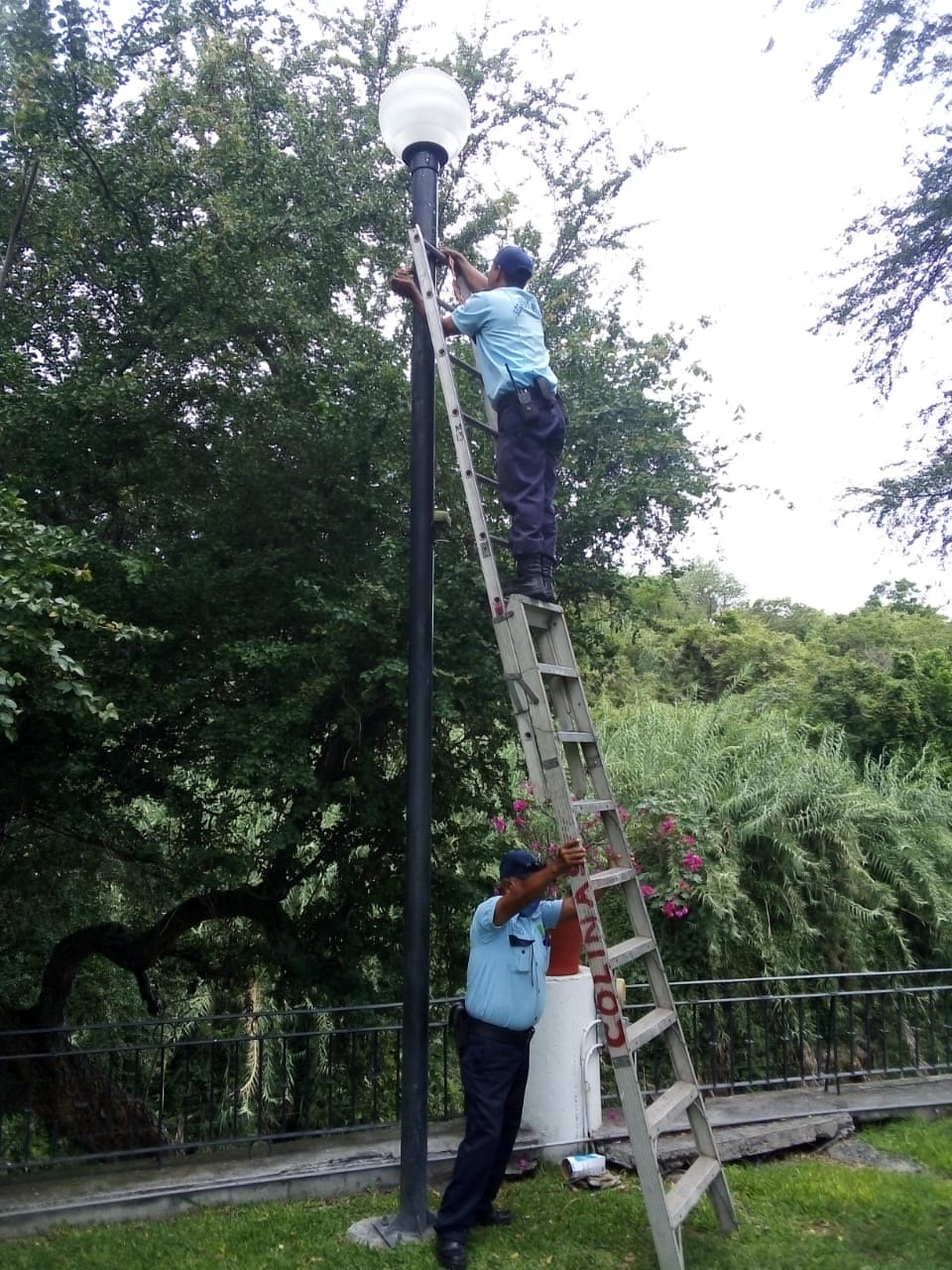 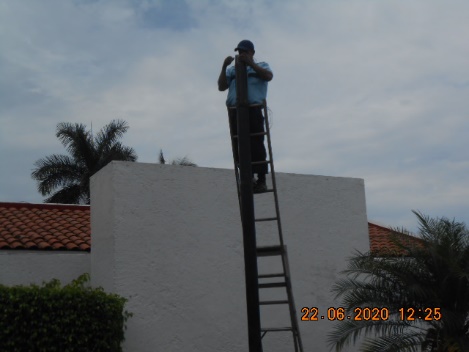 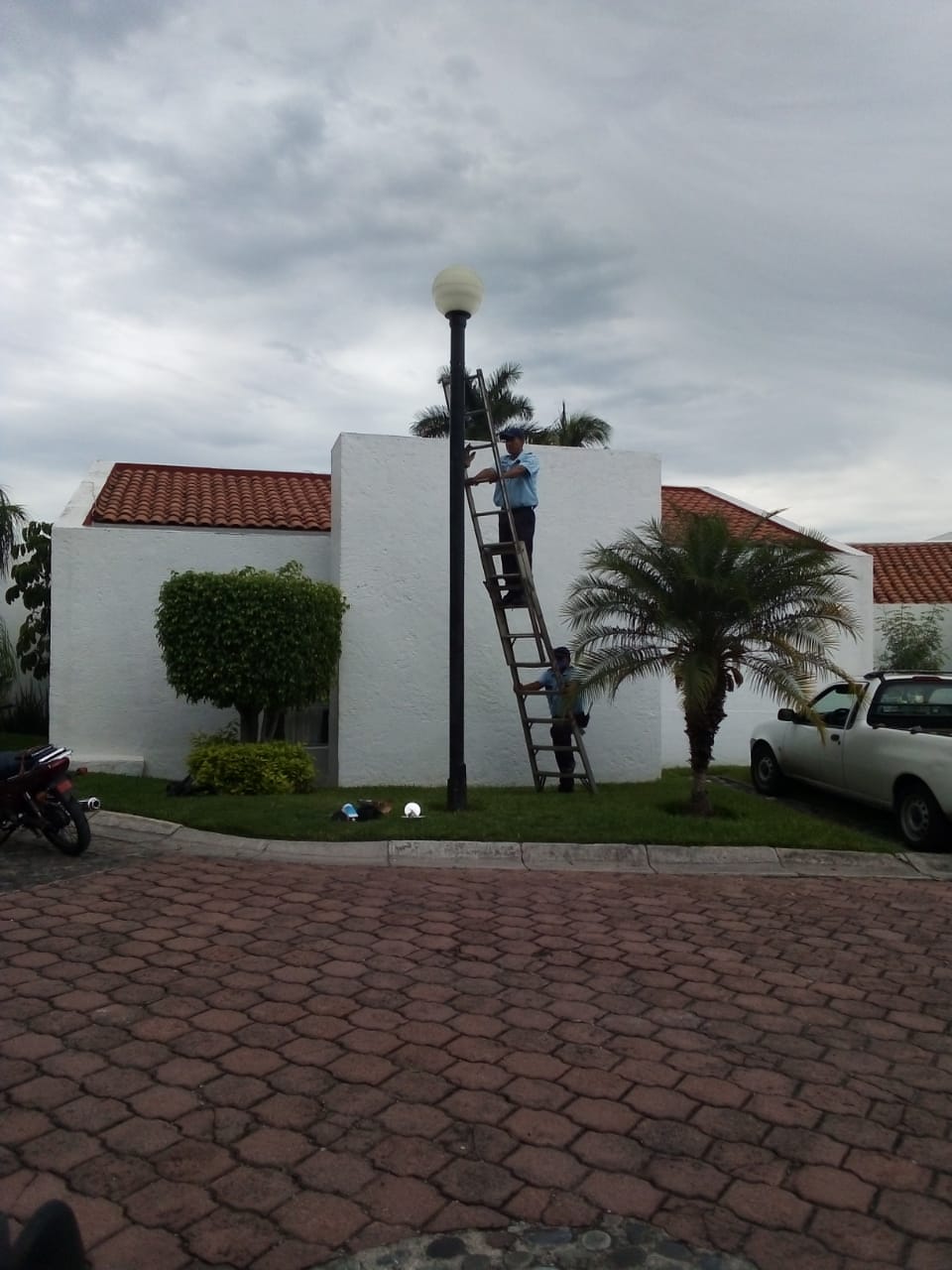 REPARACION DEL RIEGO POR ASPERSION MZA 10
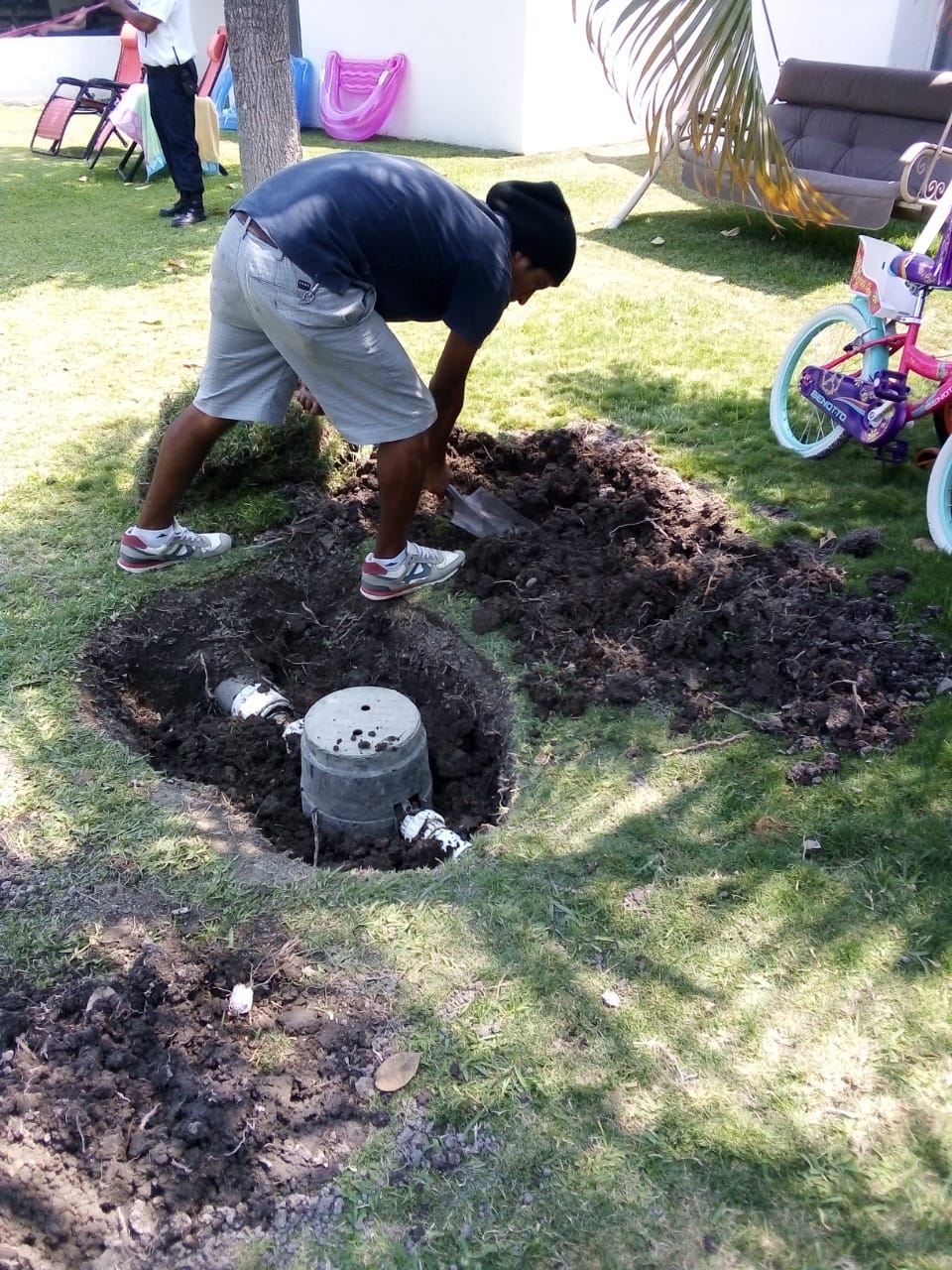 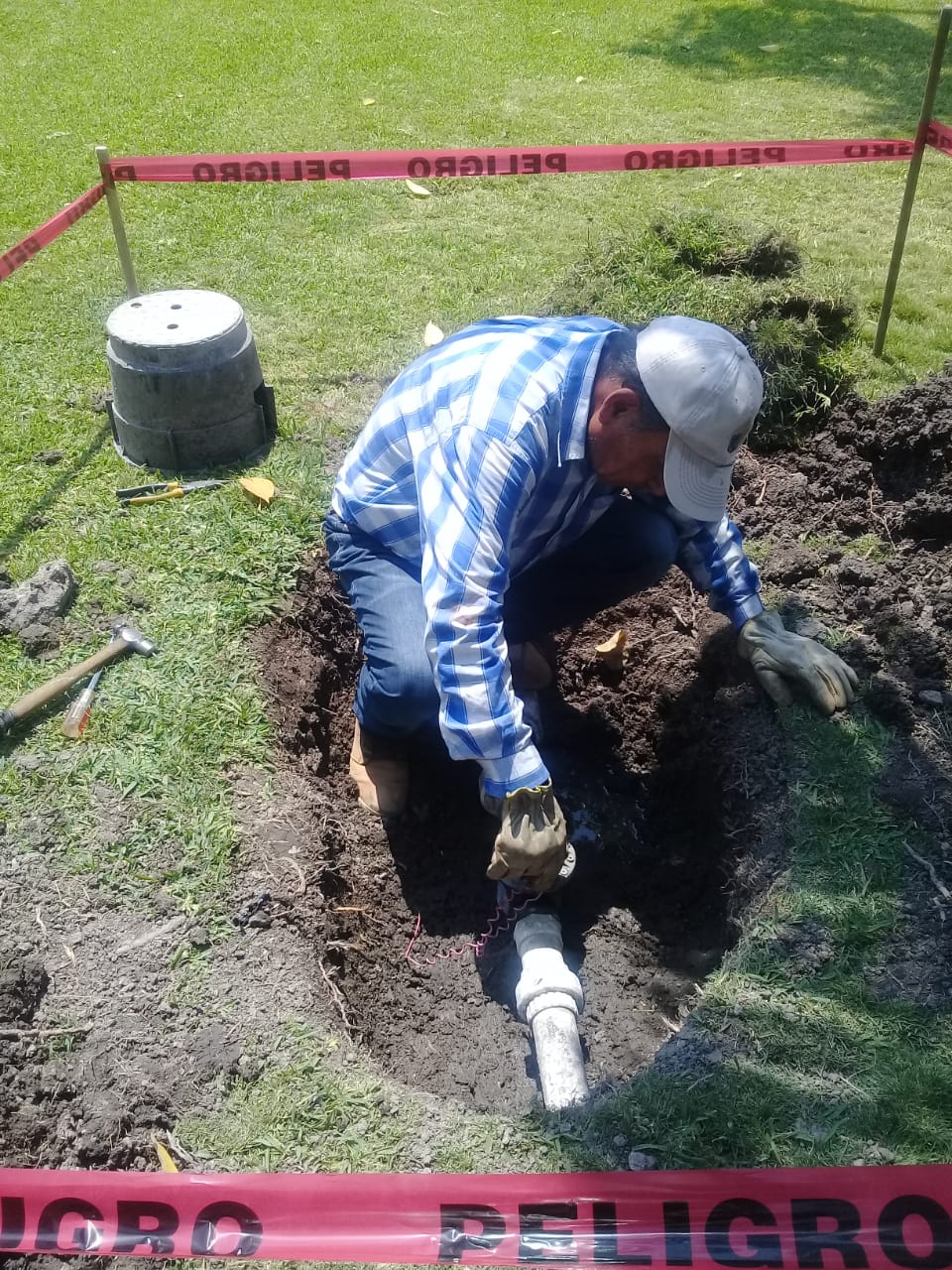 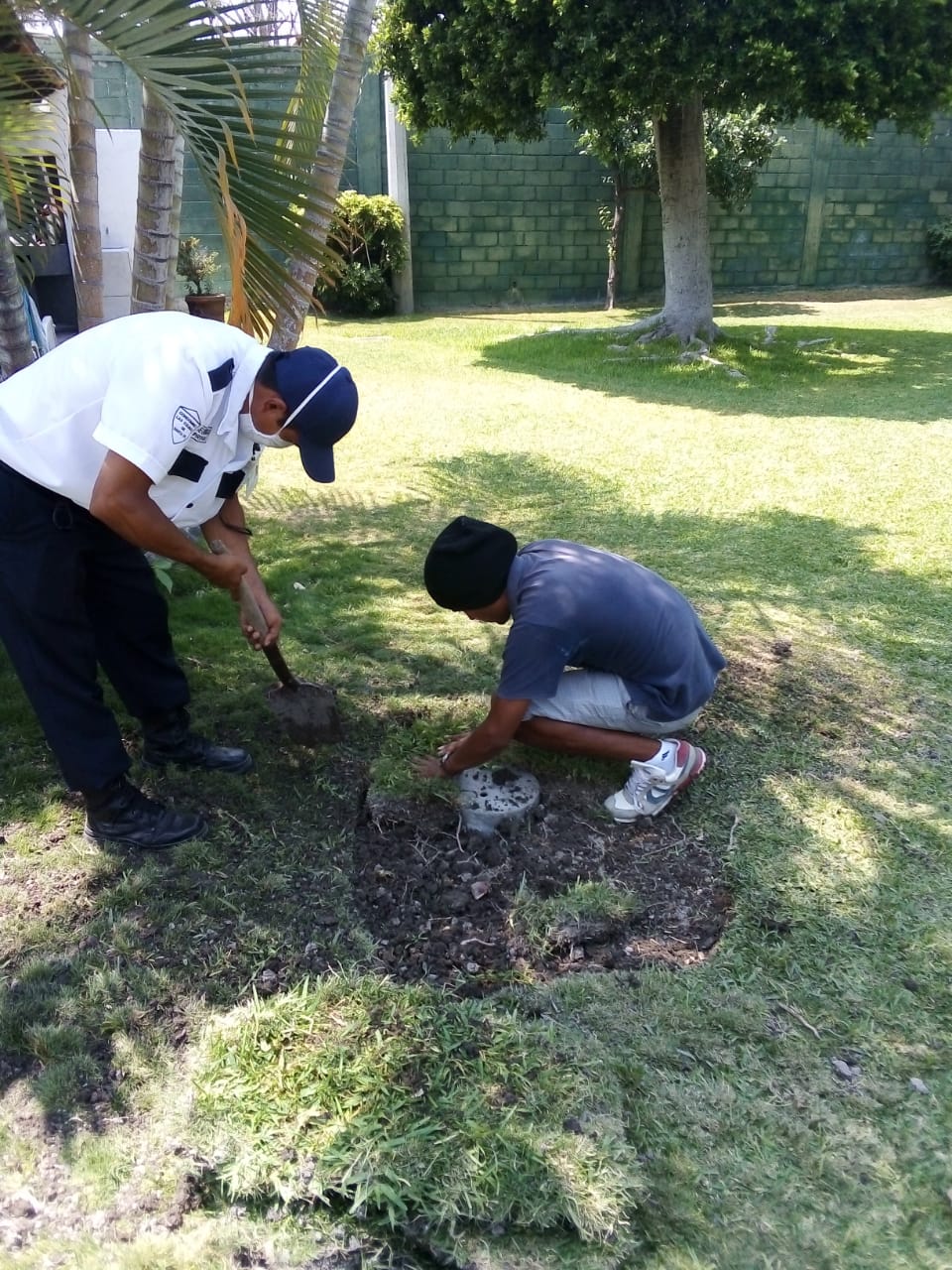 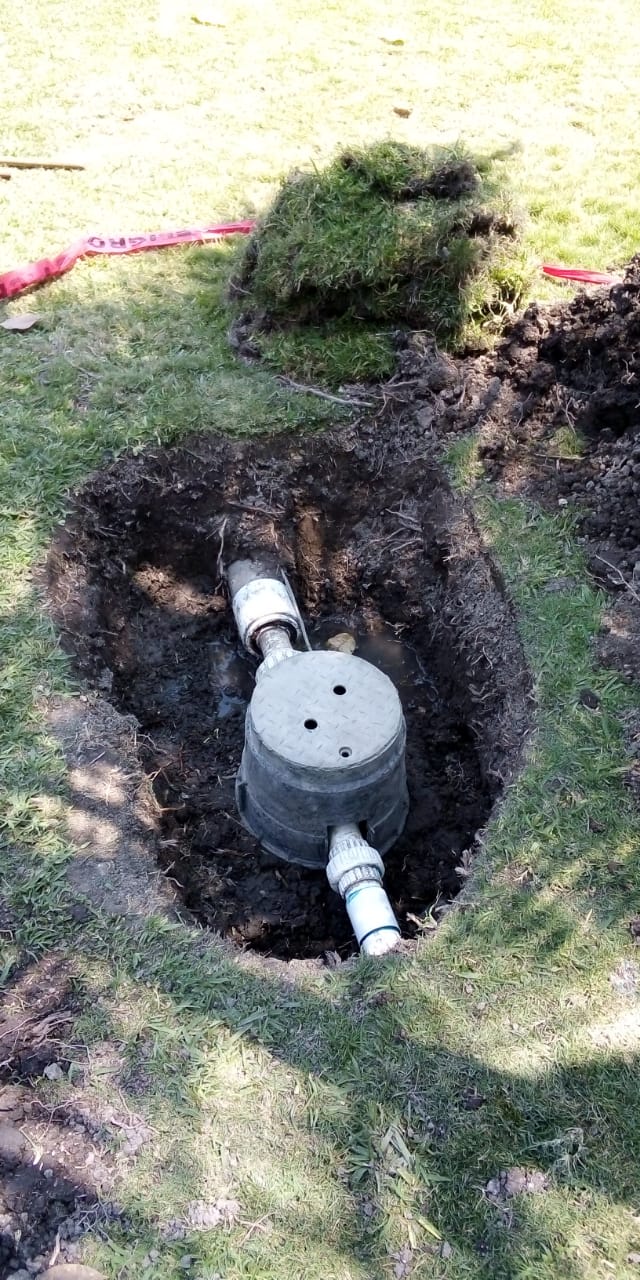 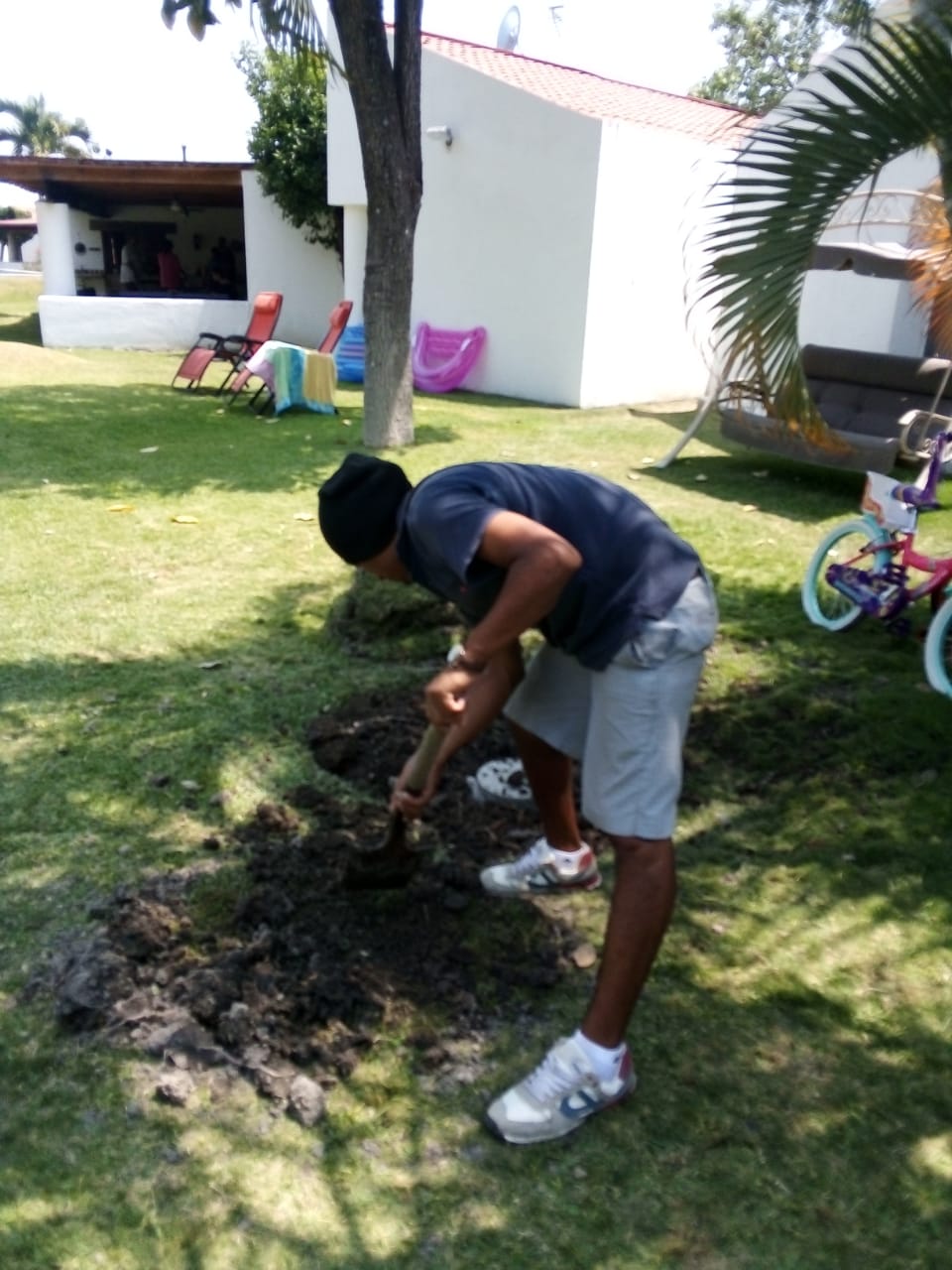 MANTENIMIENTO CUARTOS DE MAQUINAS
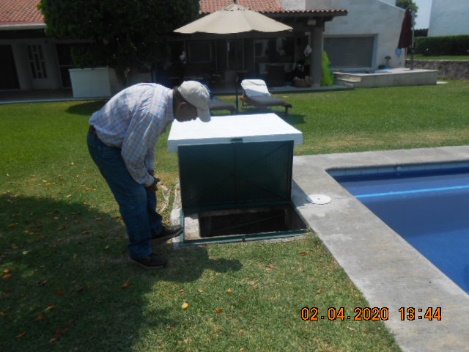 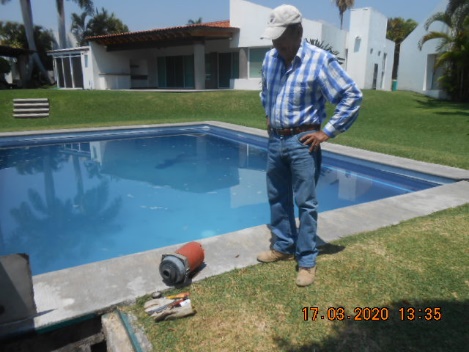 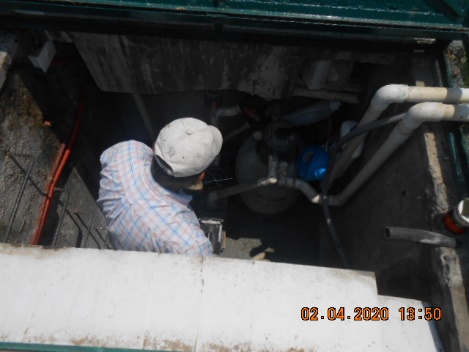 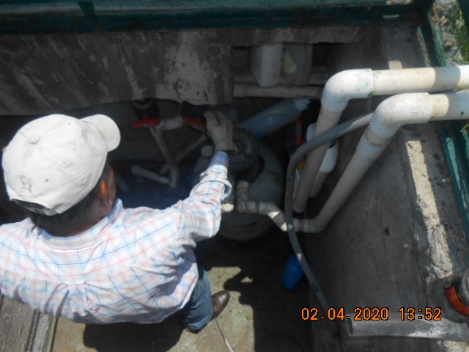 TRABAJOS TOPOGRAFICOS (CASAS ASEGURADAS)
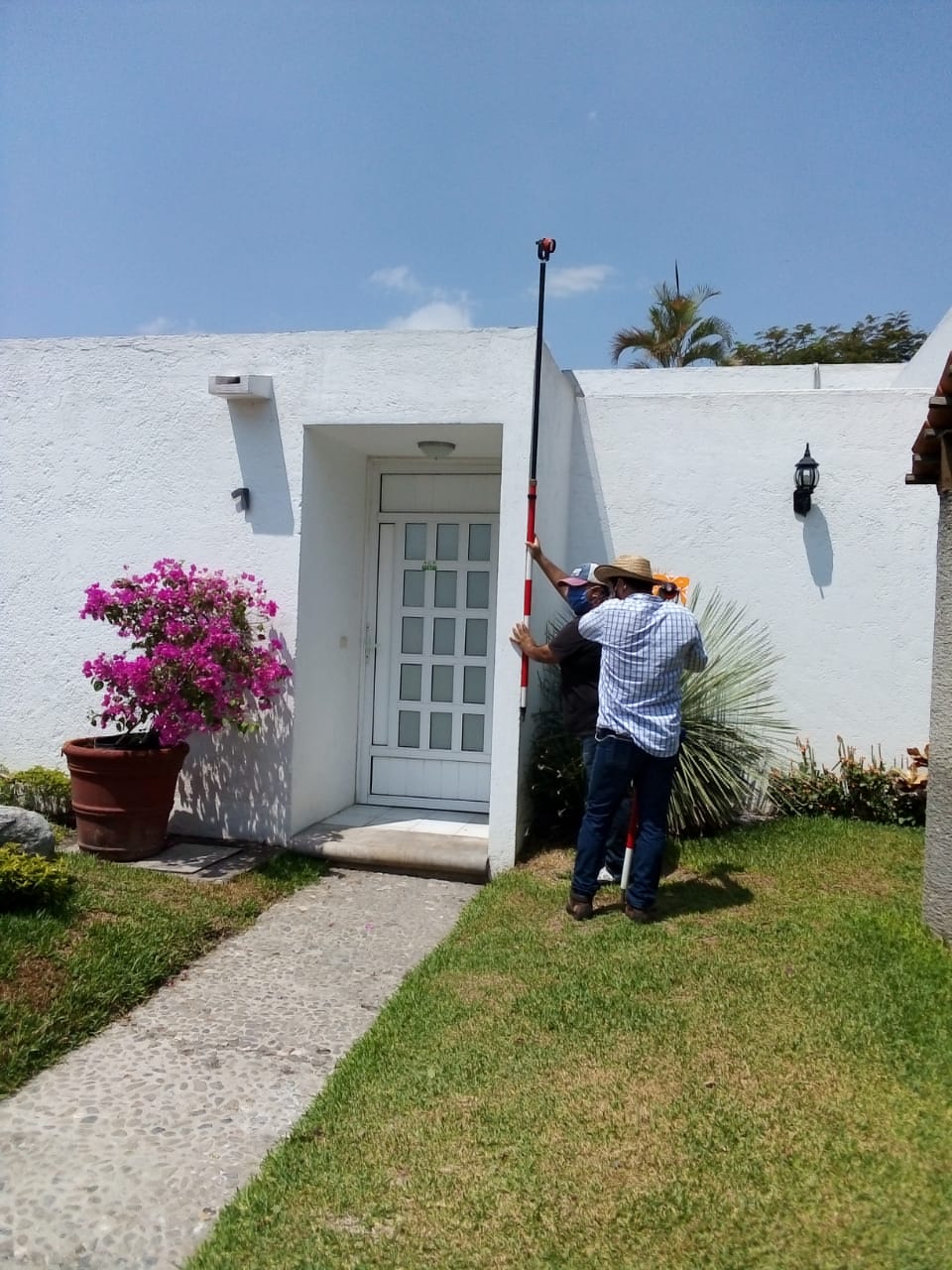 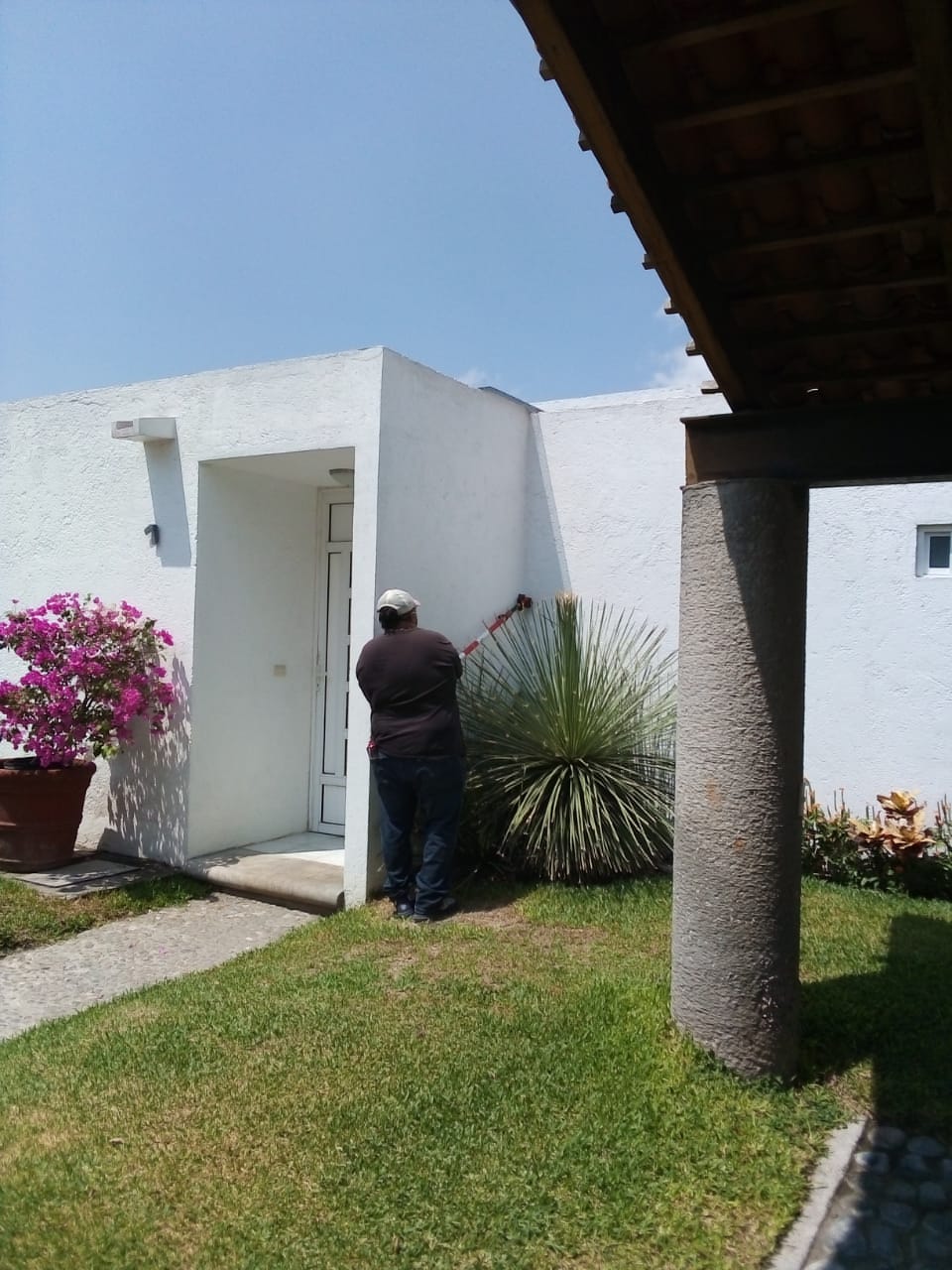 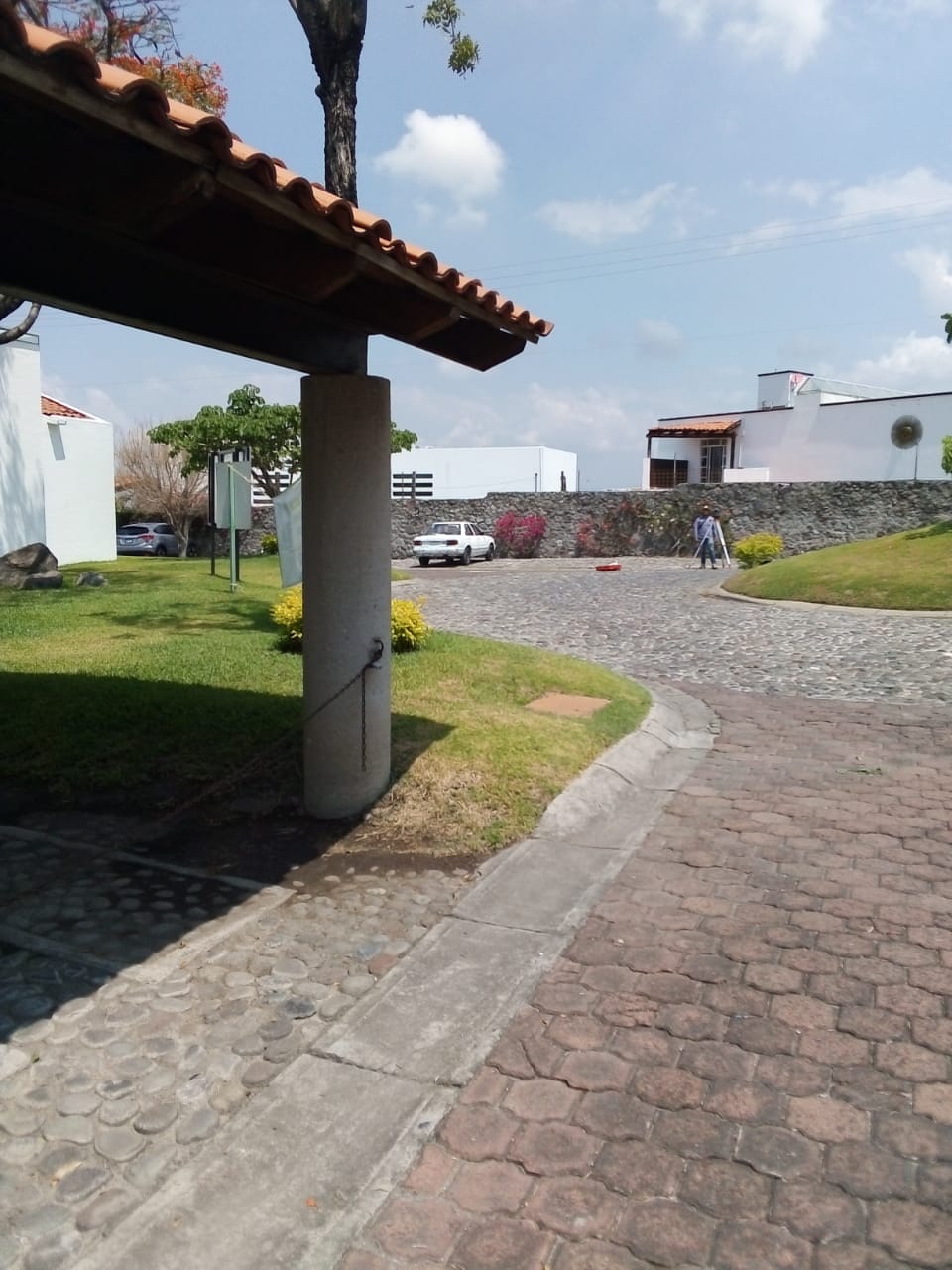 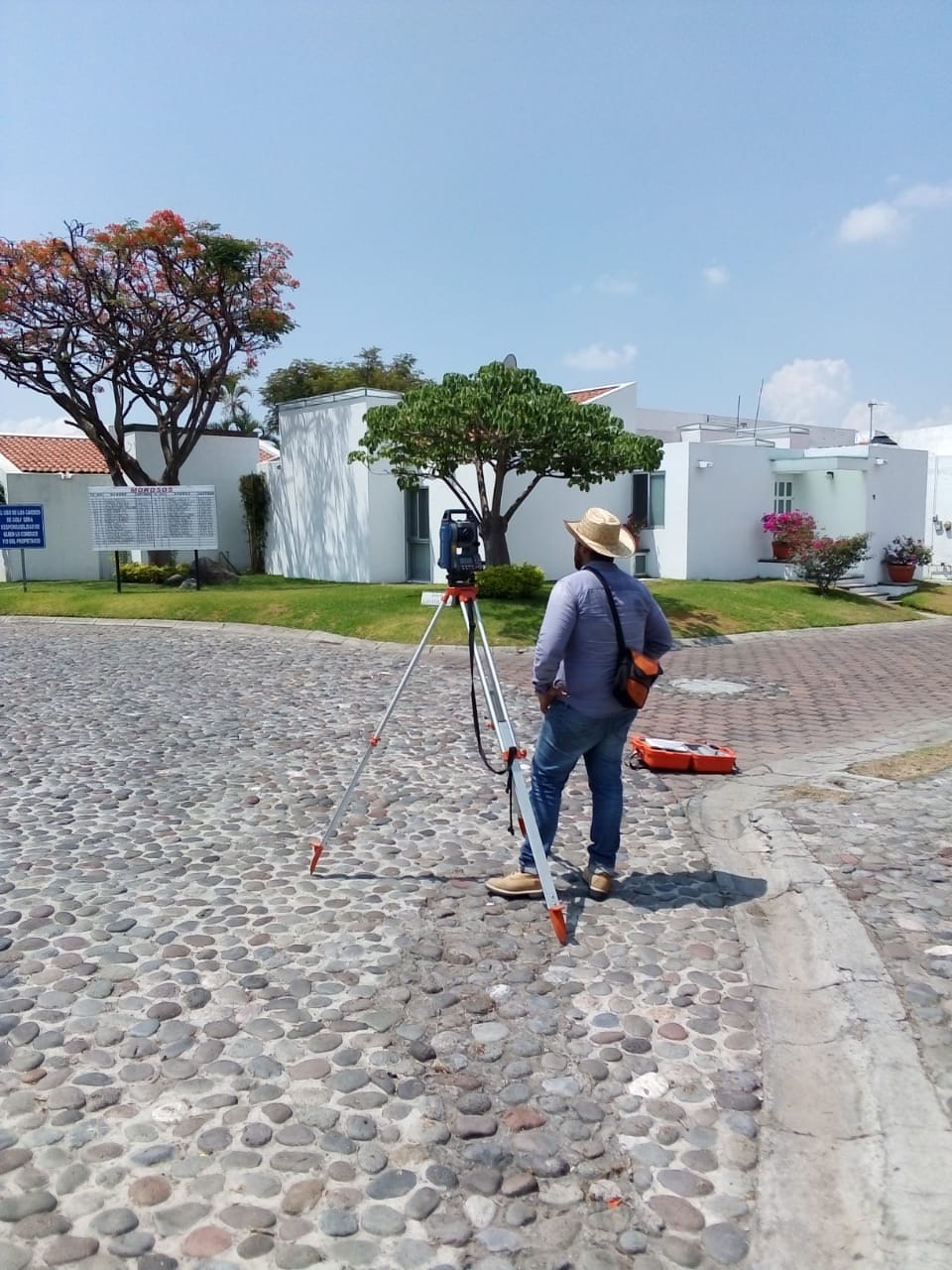 SANITIZACION AL PERSONAL DEL CONDOMINIO
Covid-19
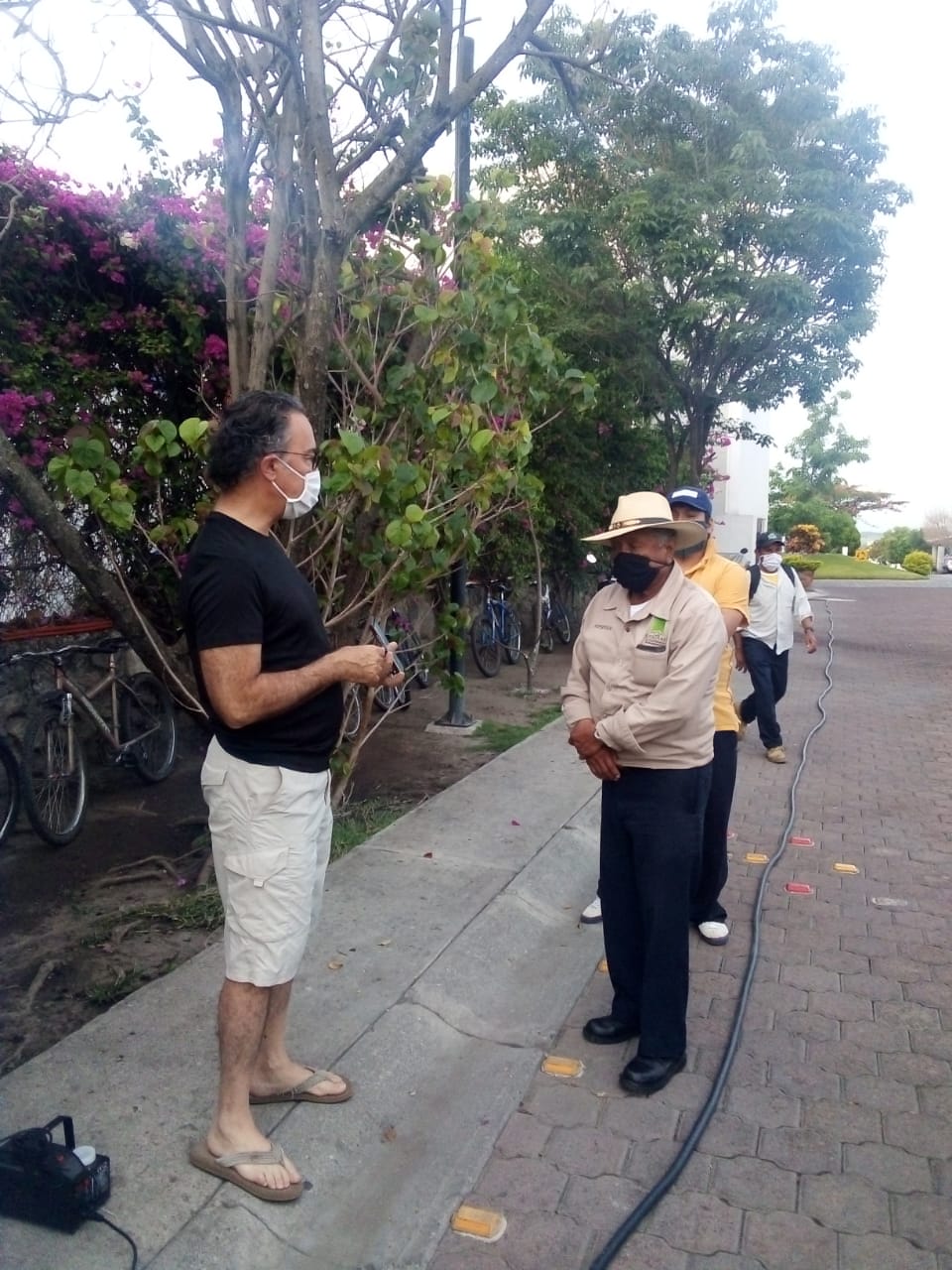 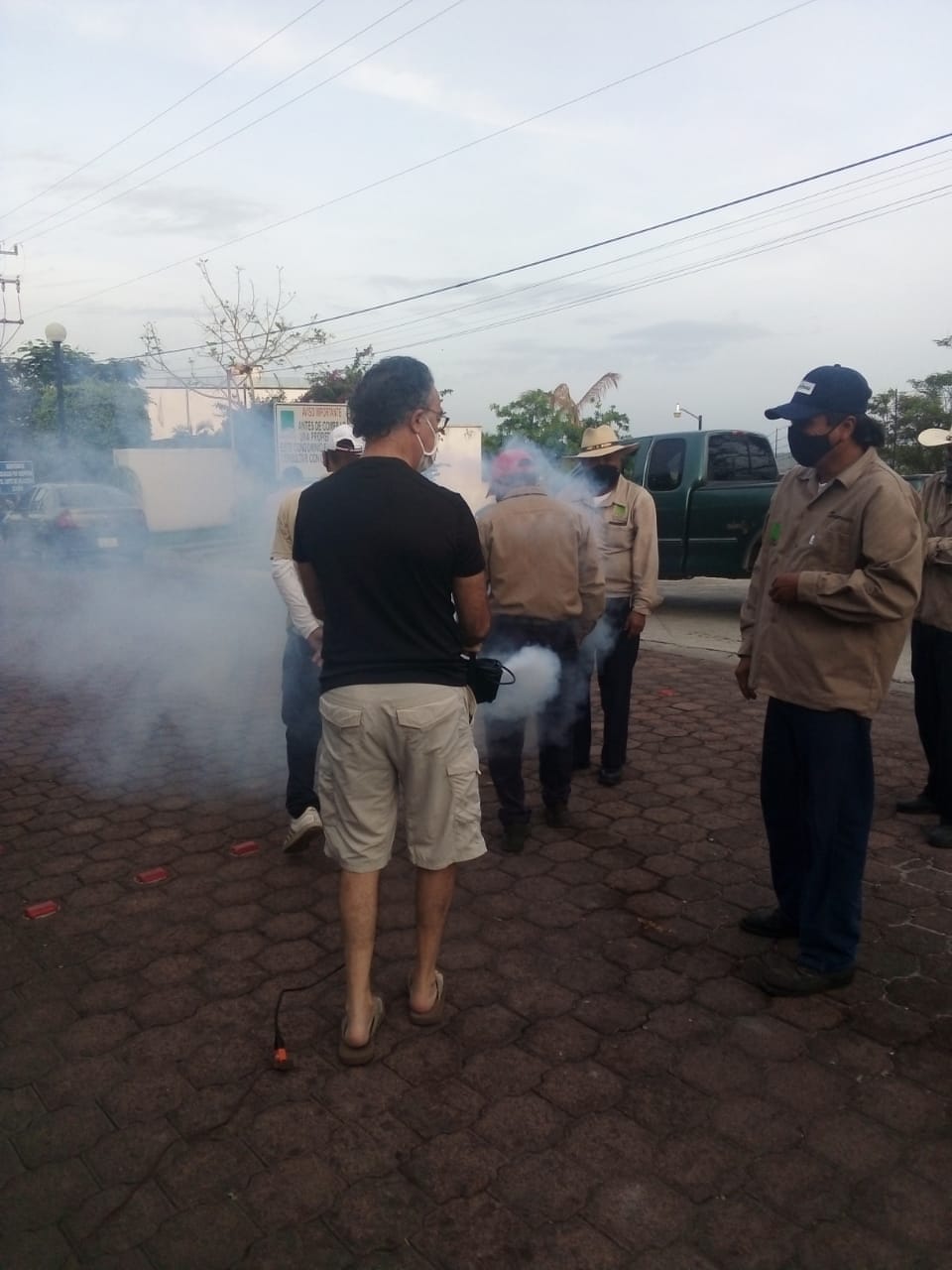 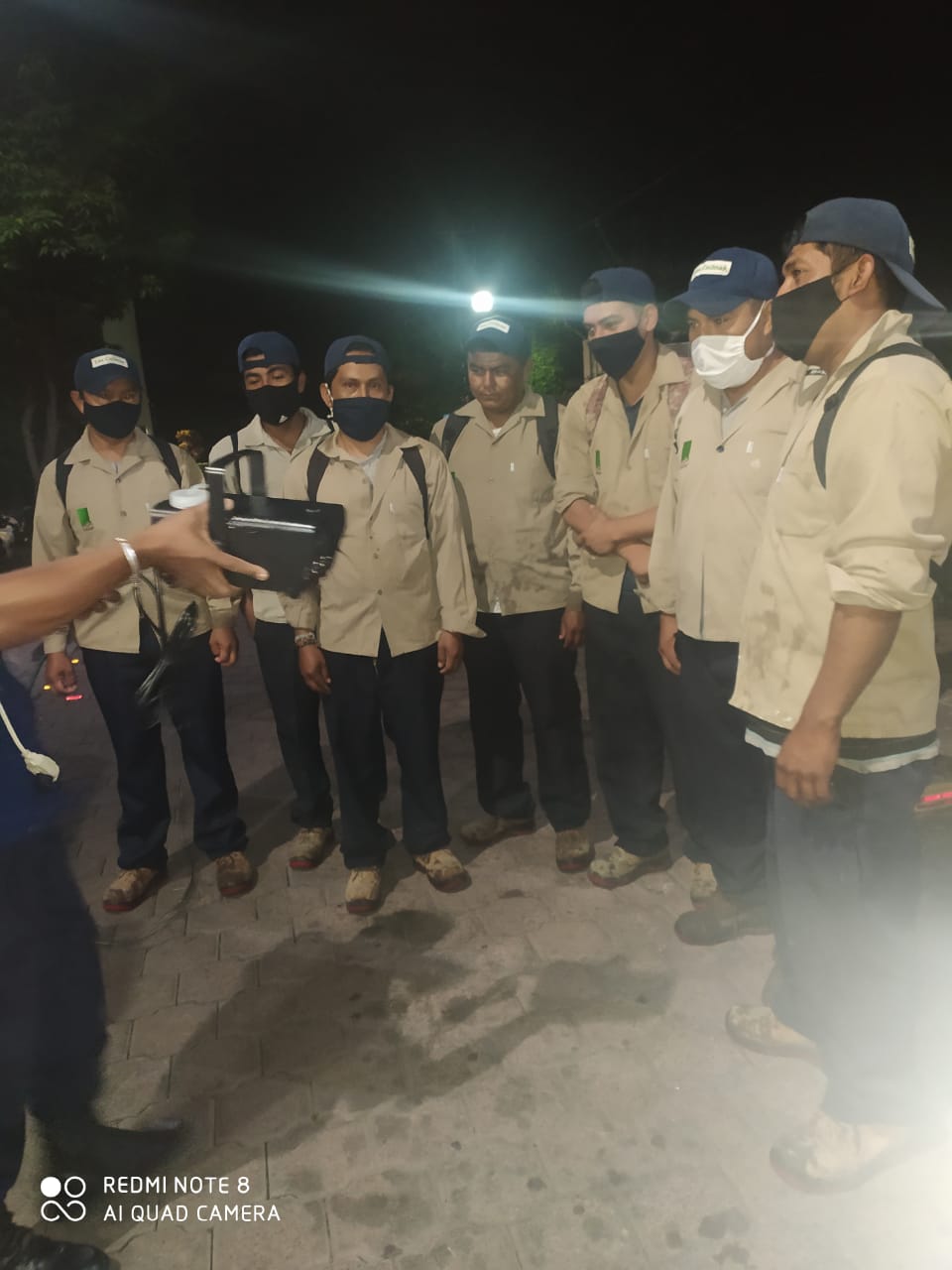 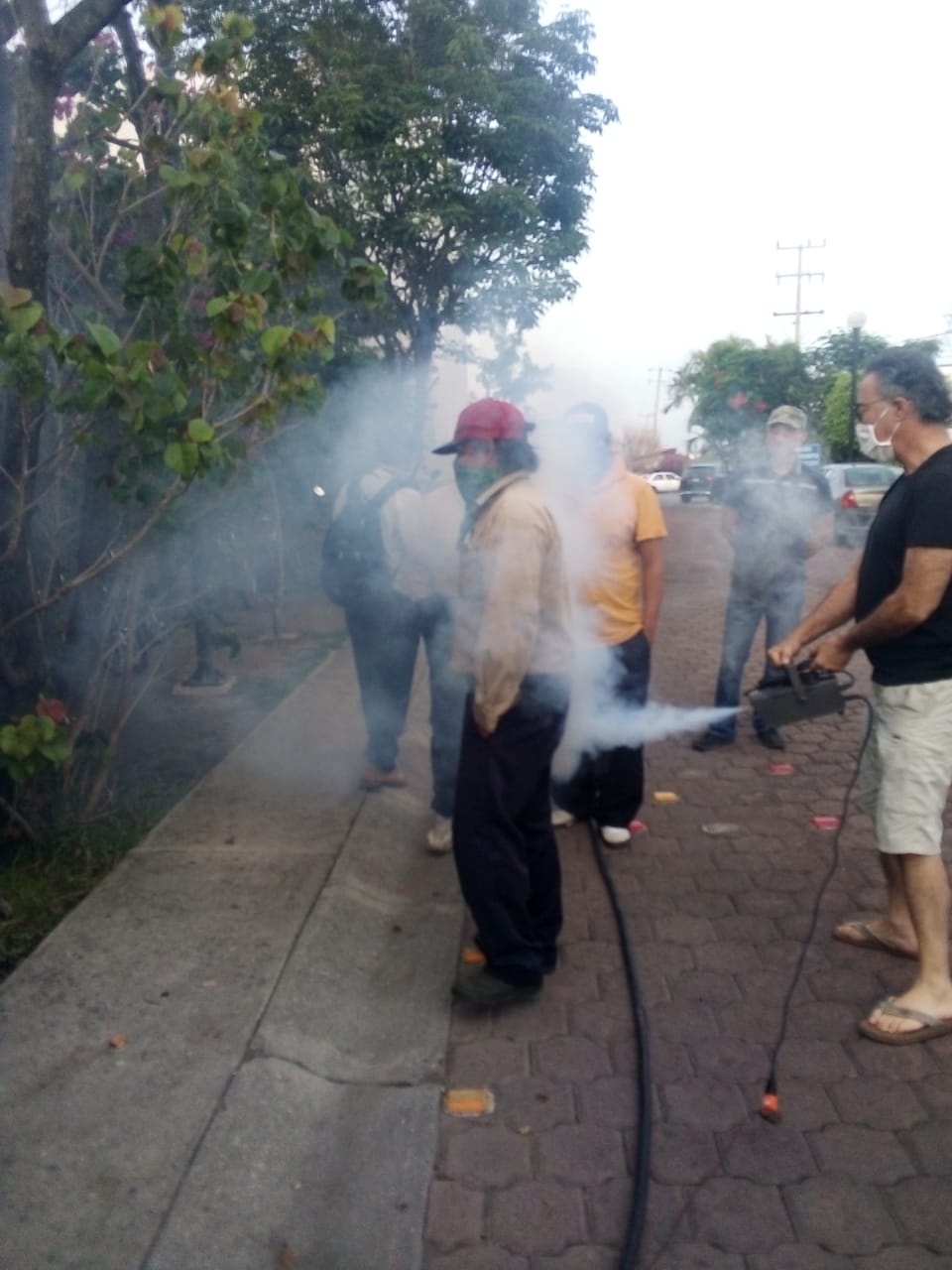 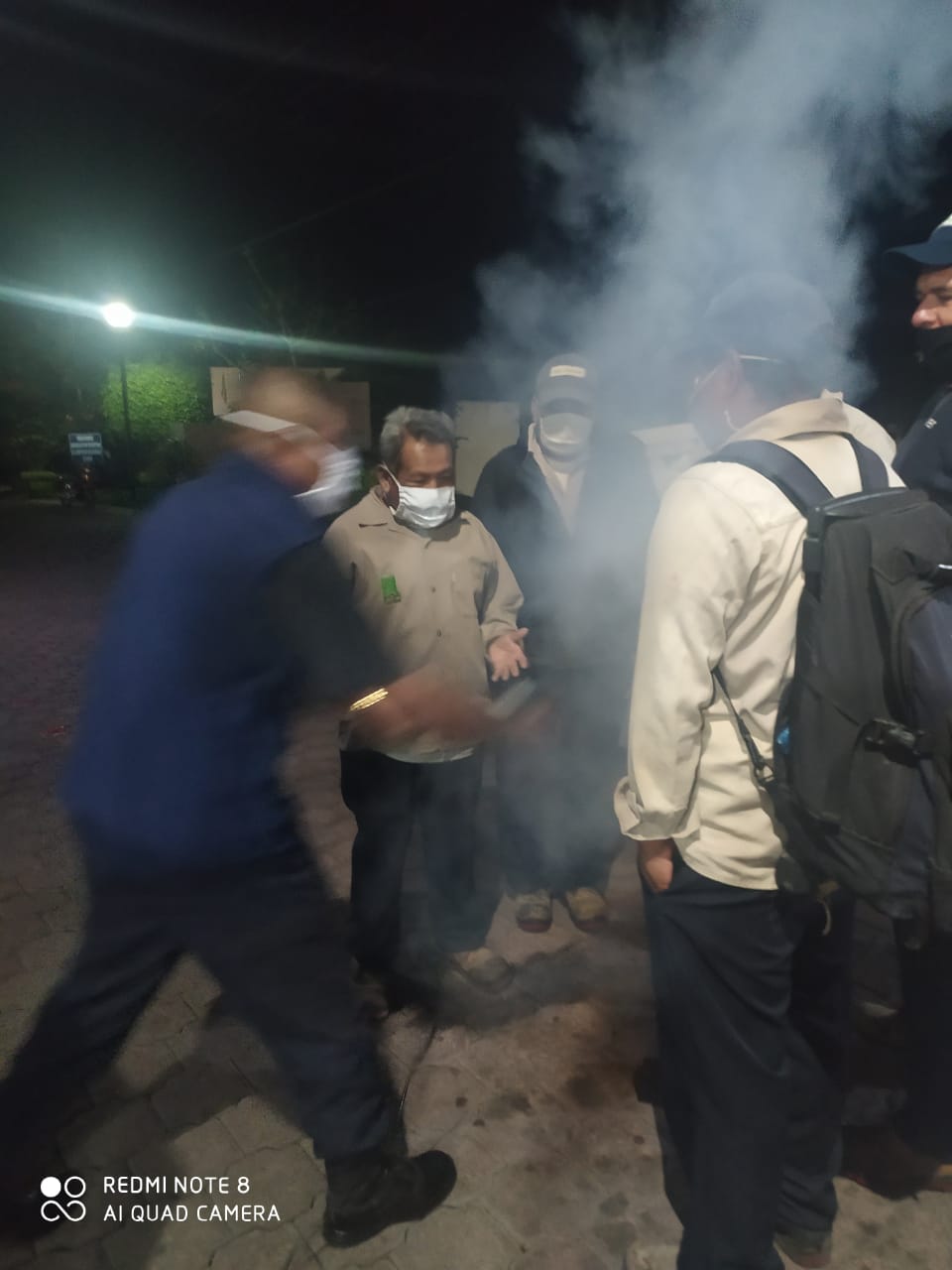 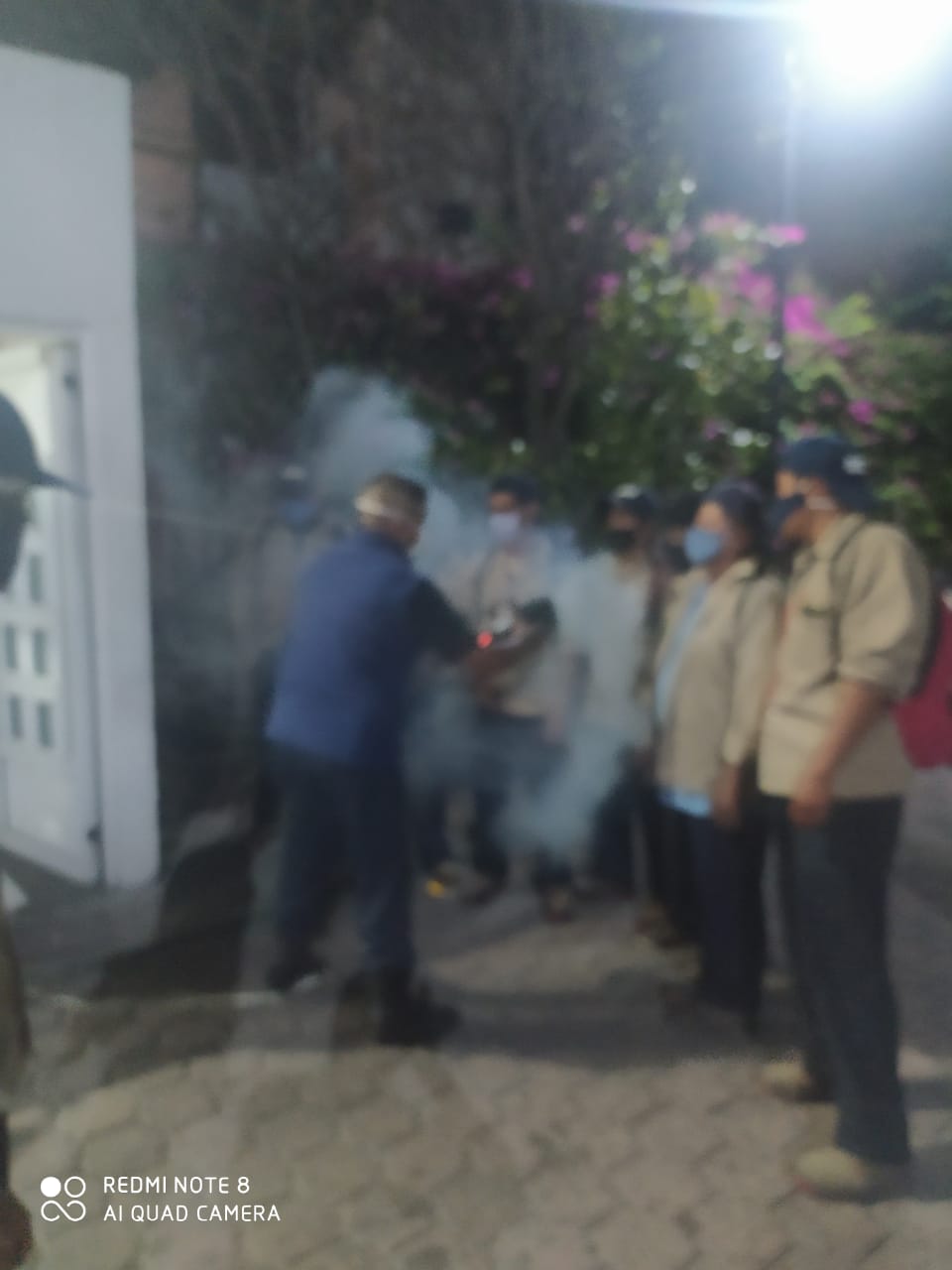 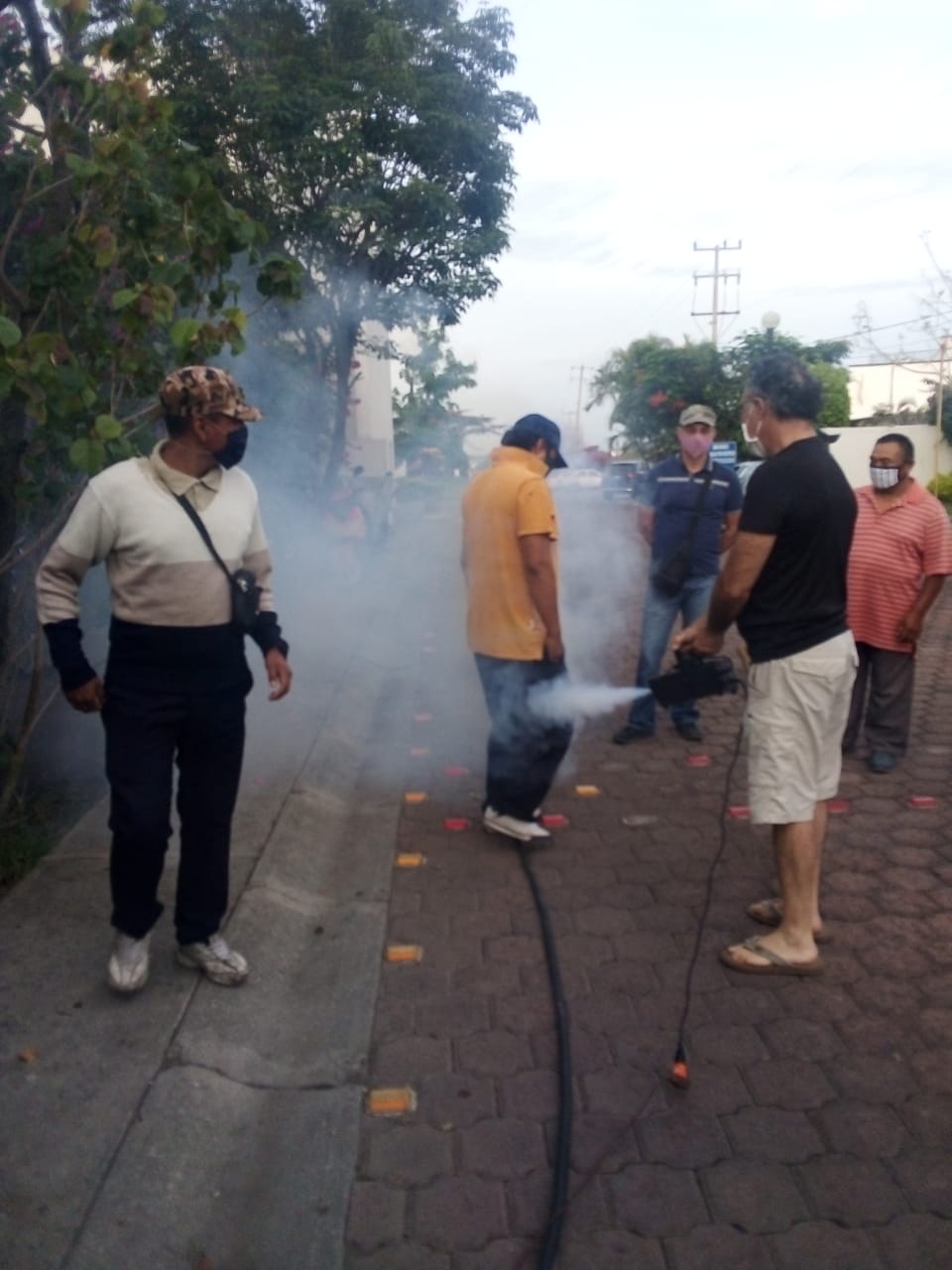 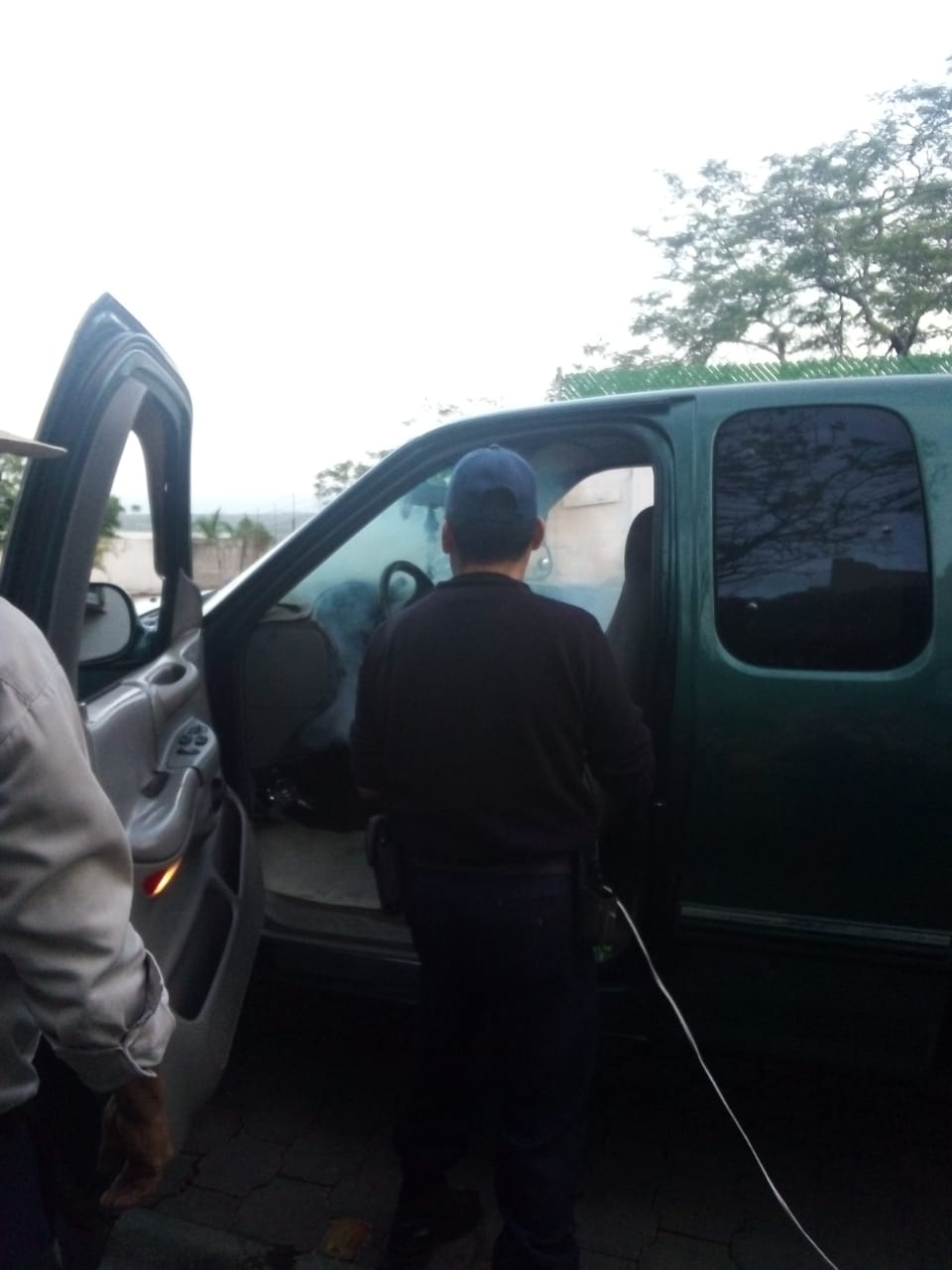 NOM-35
CUMPLEAÑOS PERSONAL
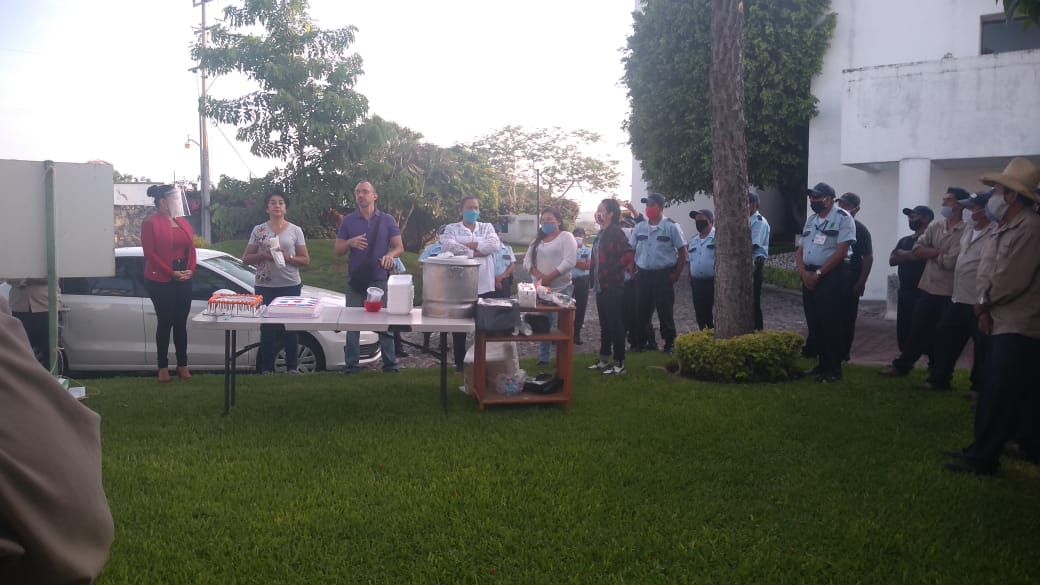 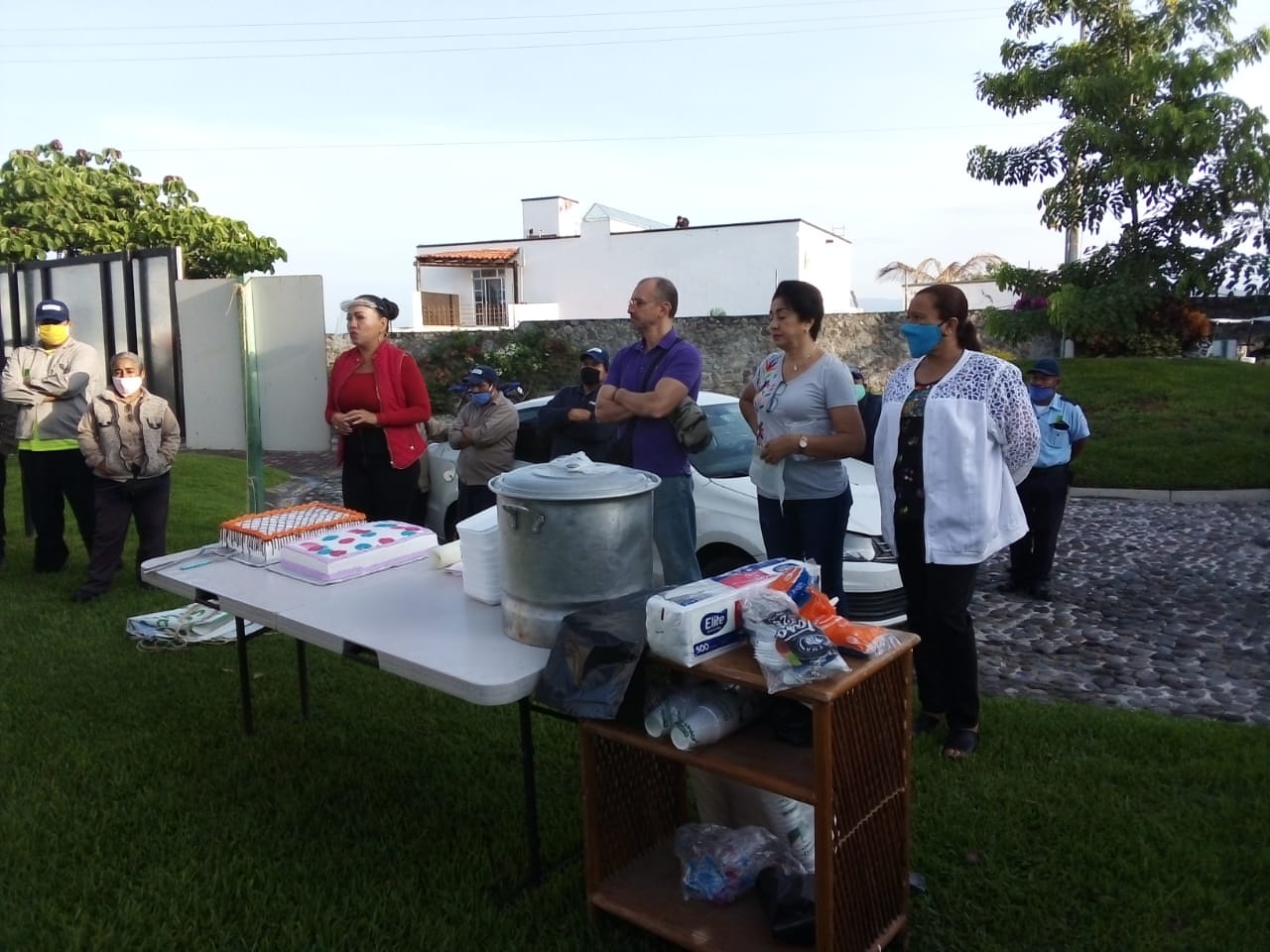 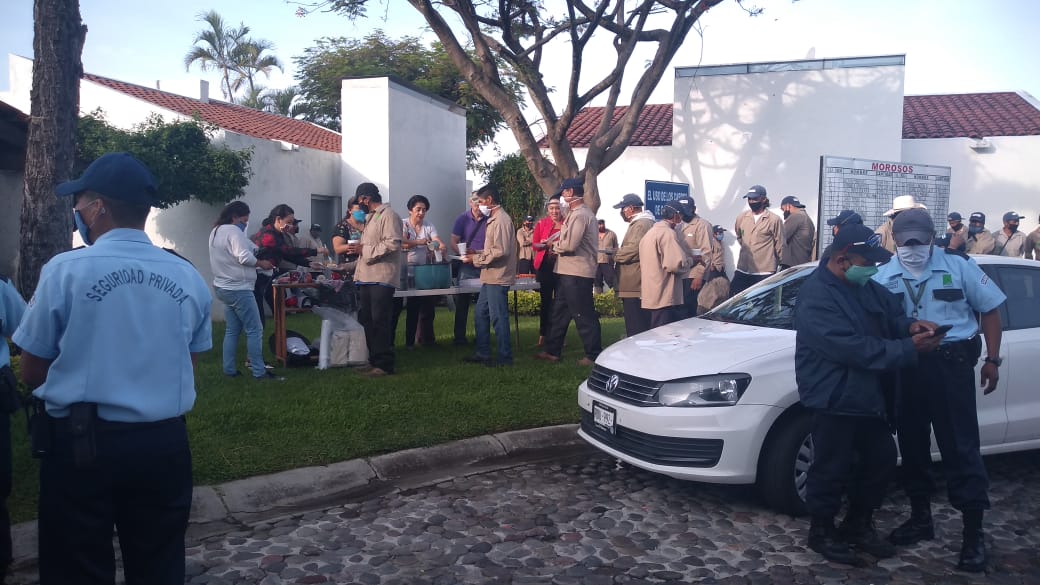 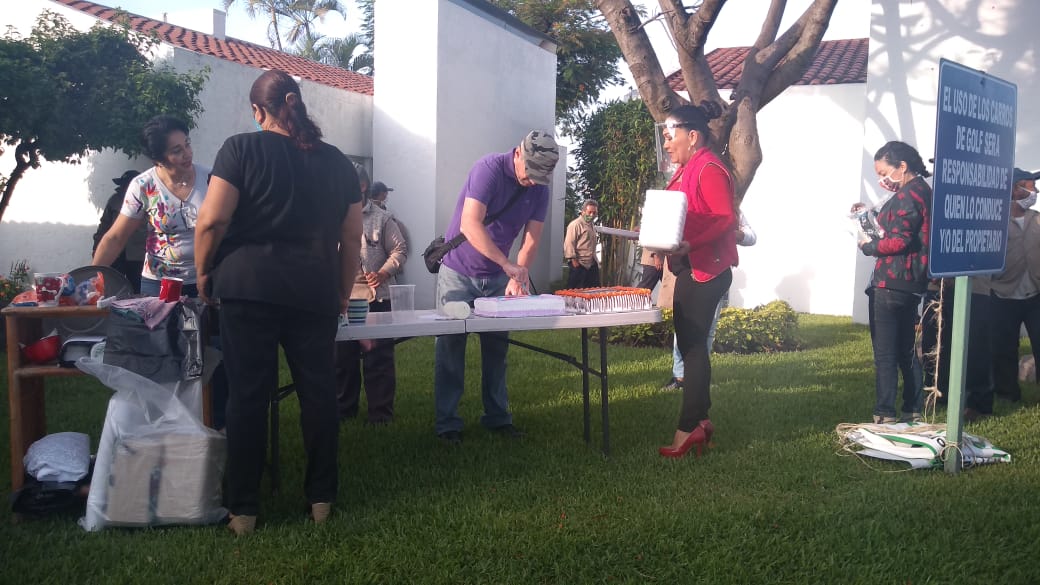 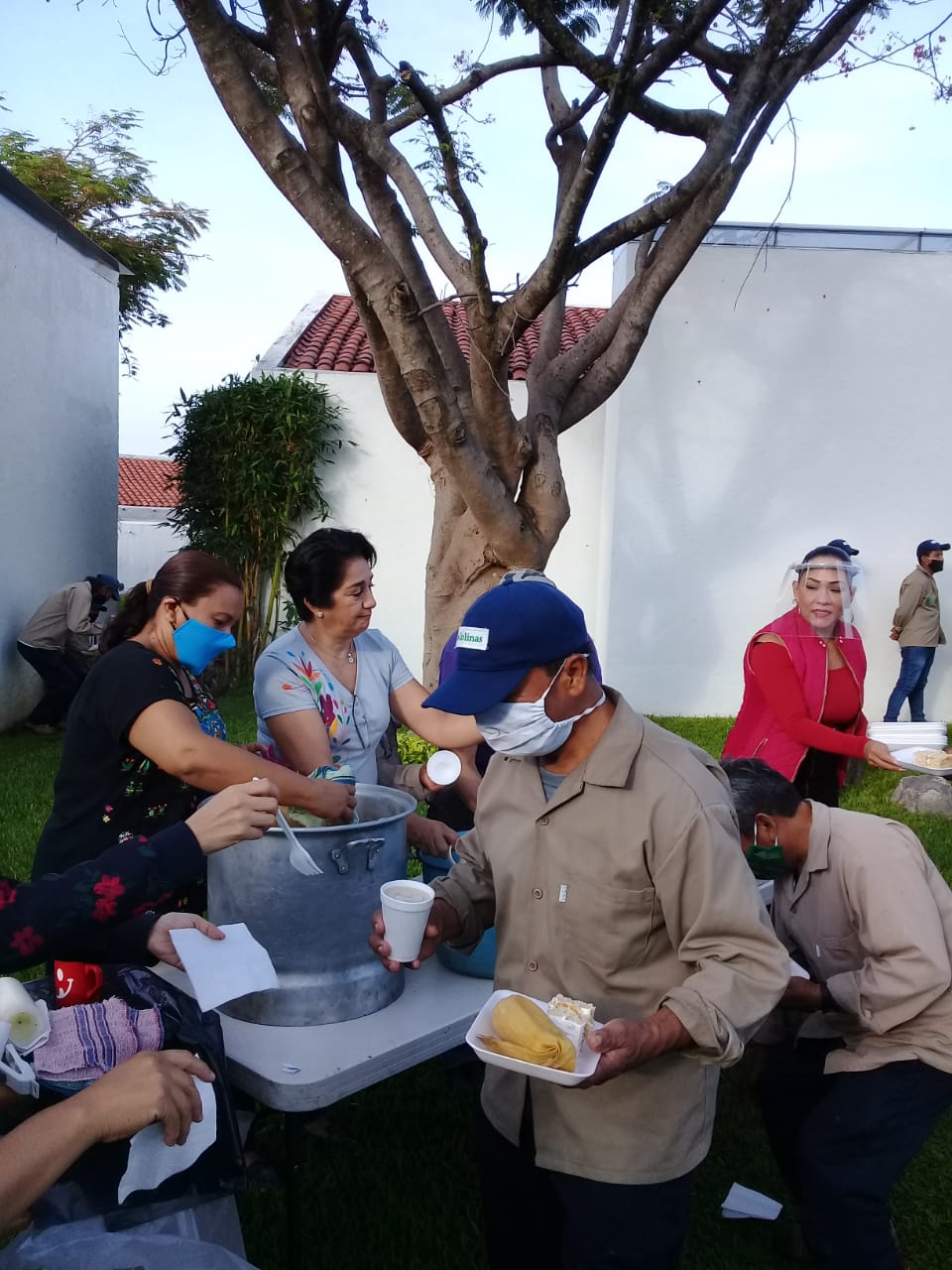 INGRESOS   
SEGUNDO TRIMESTRE  2020
*EN LOS RUBROS COLOR AZUL EXISTE APORTACION PERO NO SE ANEXO PARA LA REPRESENTACION GRAFICA, PARA ACLARACIONES VEASE EL REPORTE DEL BALANCE DE ACTIVIDADES.
GASTOS   
SEGUNDO TRIMESTRE  2020
BALANCE GENERAL
AL 30 DE JUNIO DEL 2020
EN PORCENTAJES